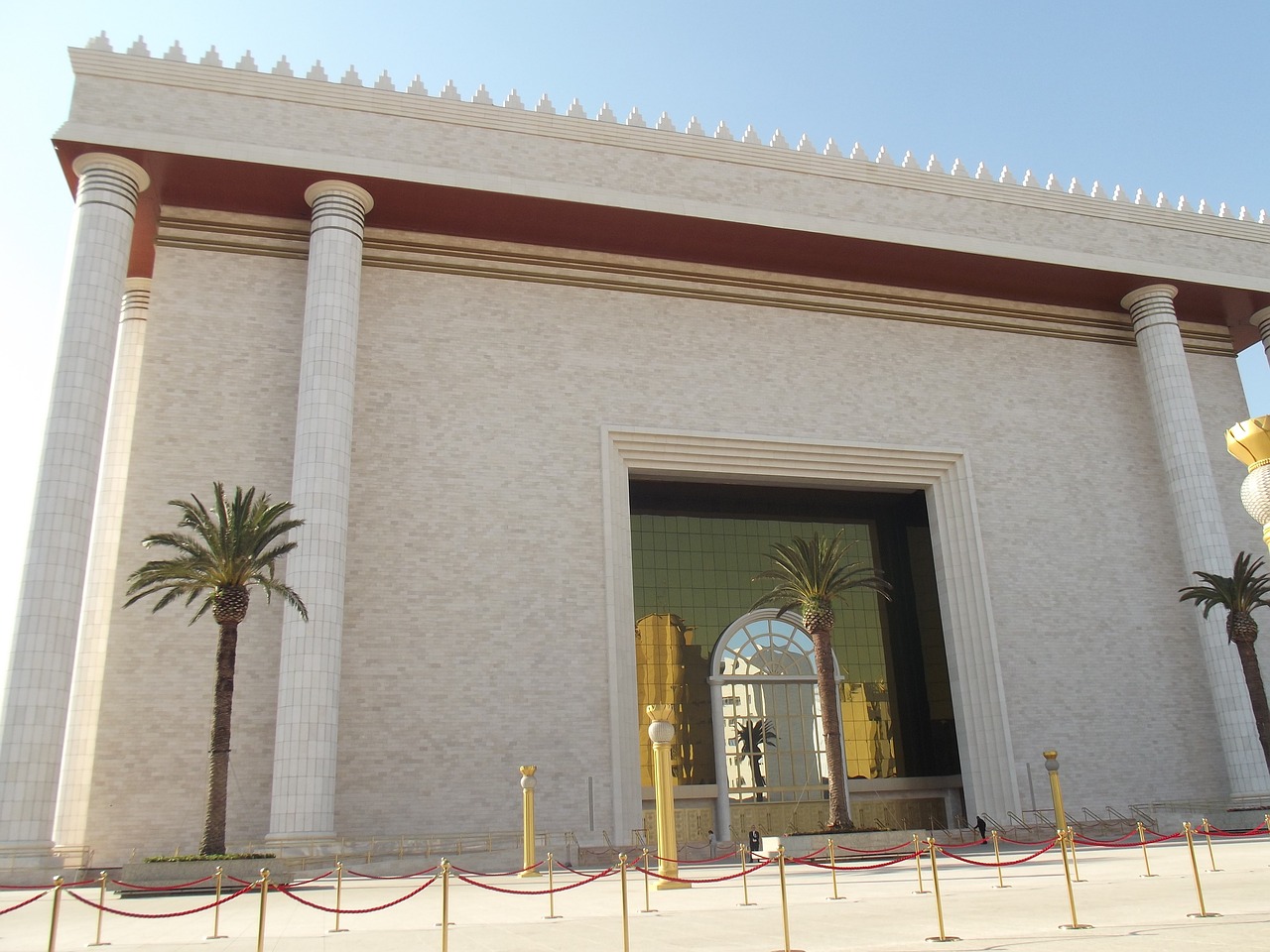 The End of Time According to Jesus
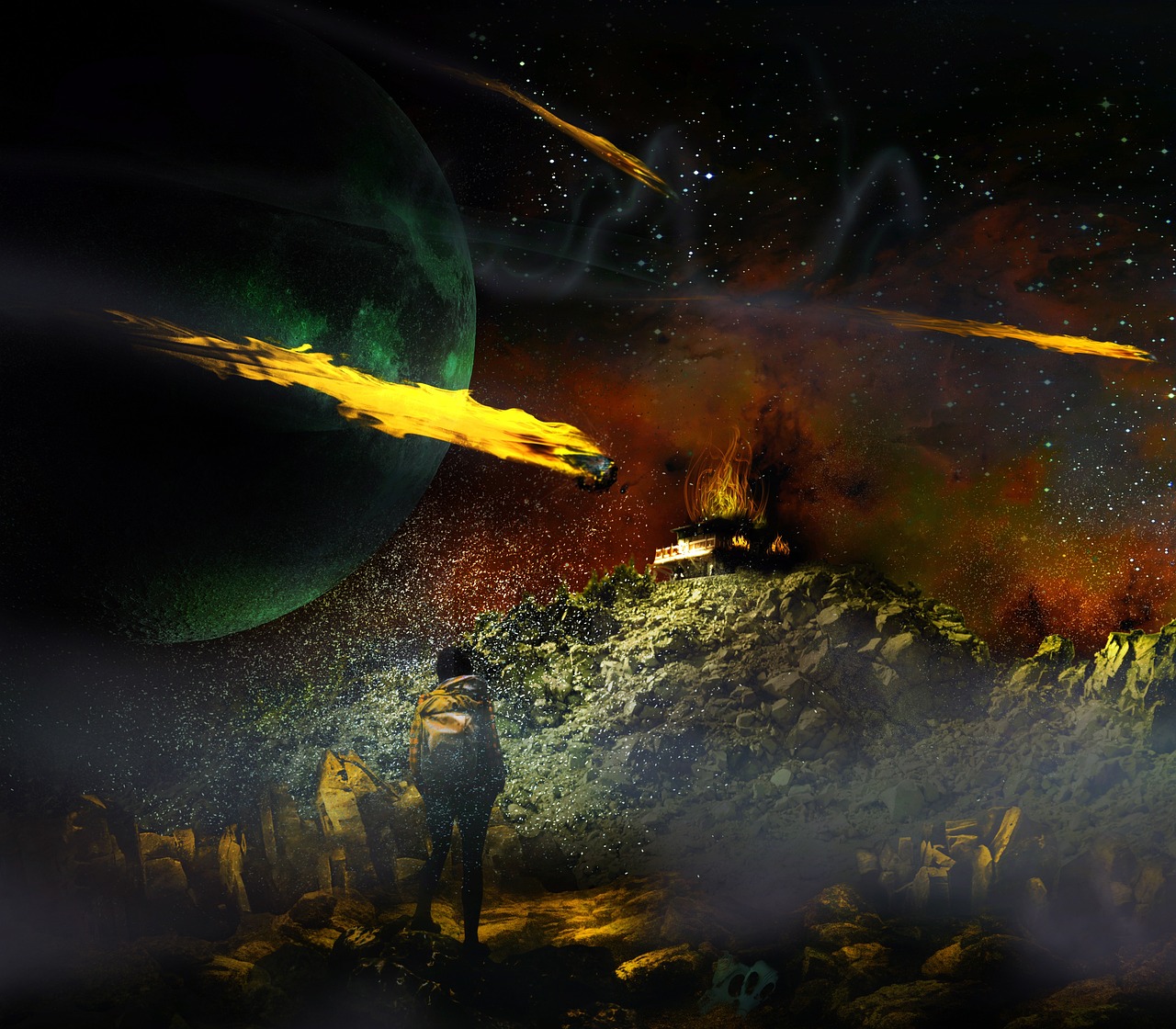 Jesus left the temple and was going away, when His disciples came to point out to Him the buildings of the temple.(Matt. 24:1)
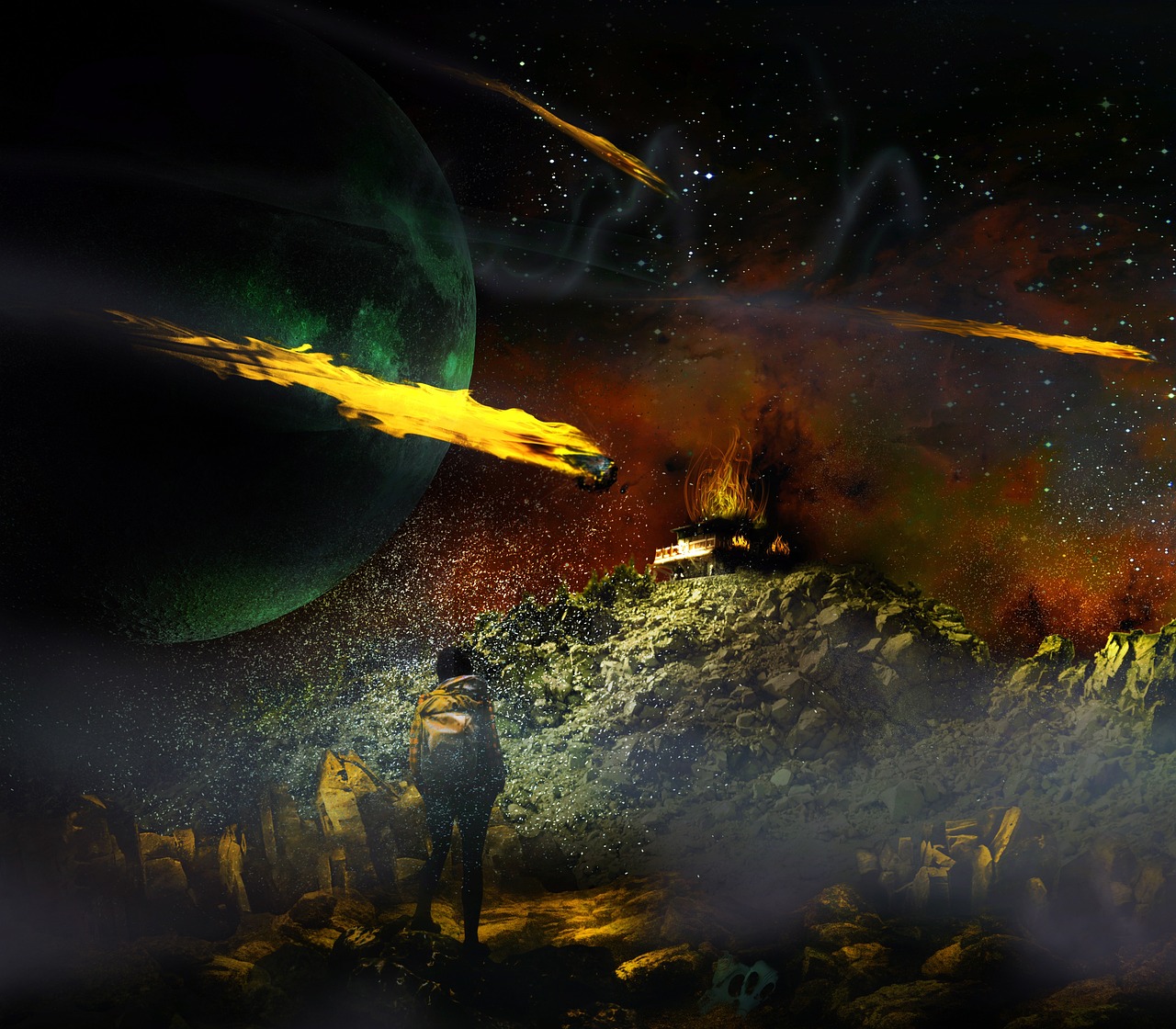 But He answered them, “You see all these, do you not? Truly, I say to you, there will not be left here one stone upon another that will not be thrown down.”(Matt. 24:2)
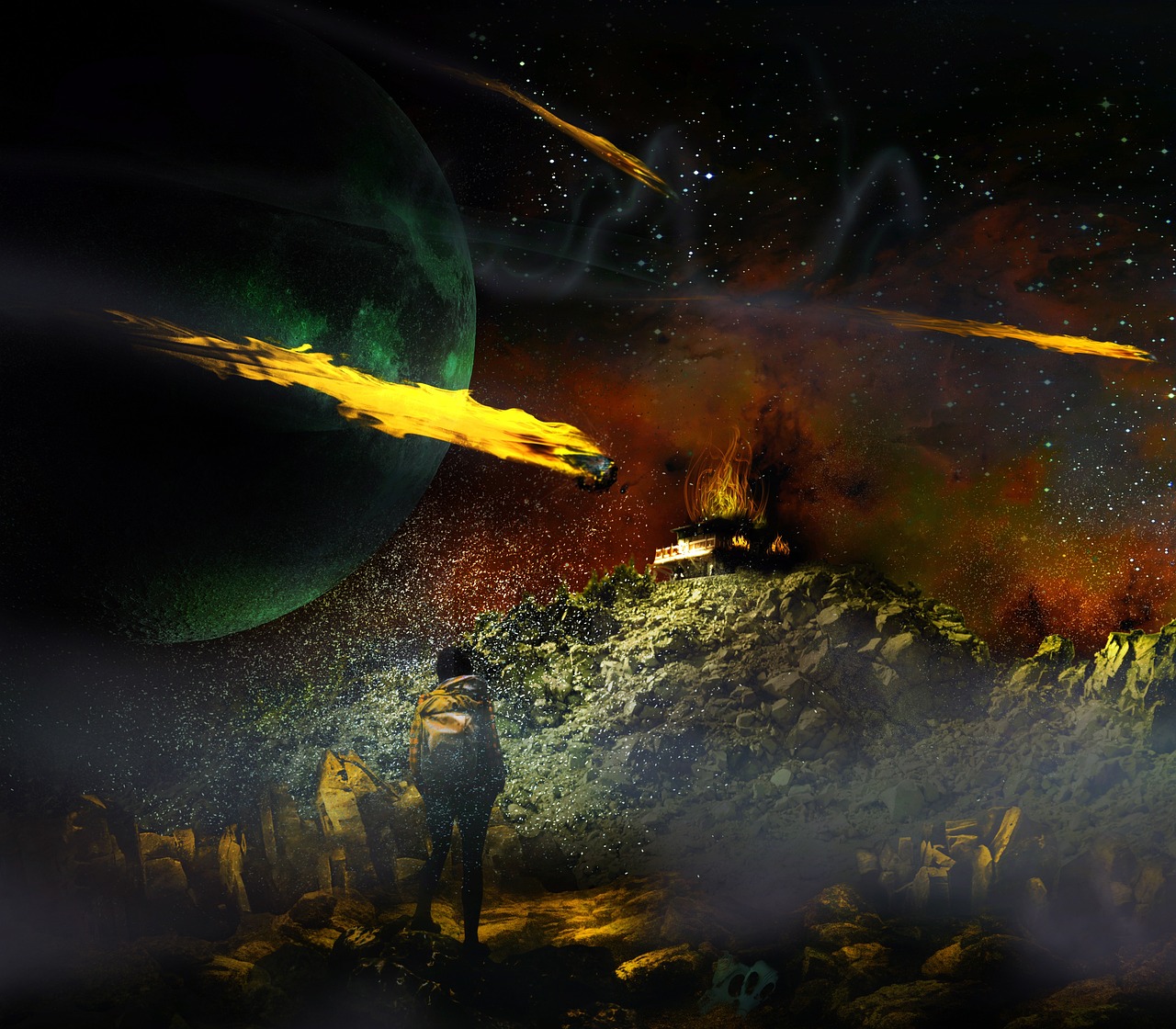 As He sat on the Mount of Olives, the disciples came to Him privately, saying, “Tell us, when will these things be, and what will be the sign of Your coming and the end of the age?”(Matt. 24:3)
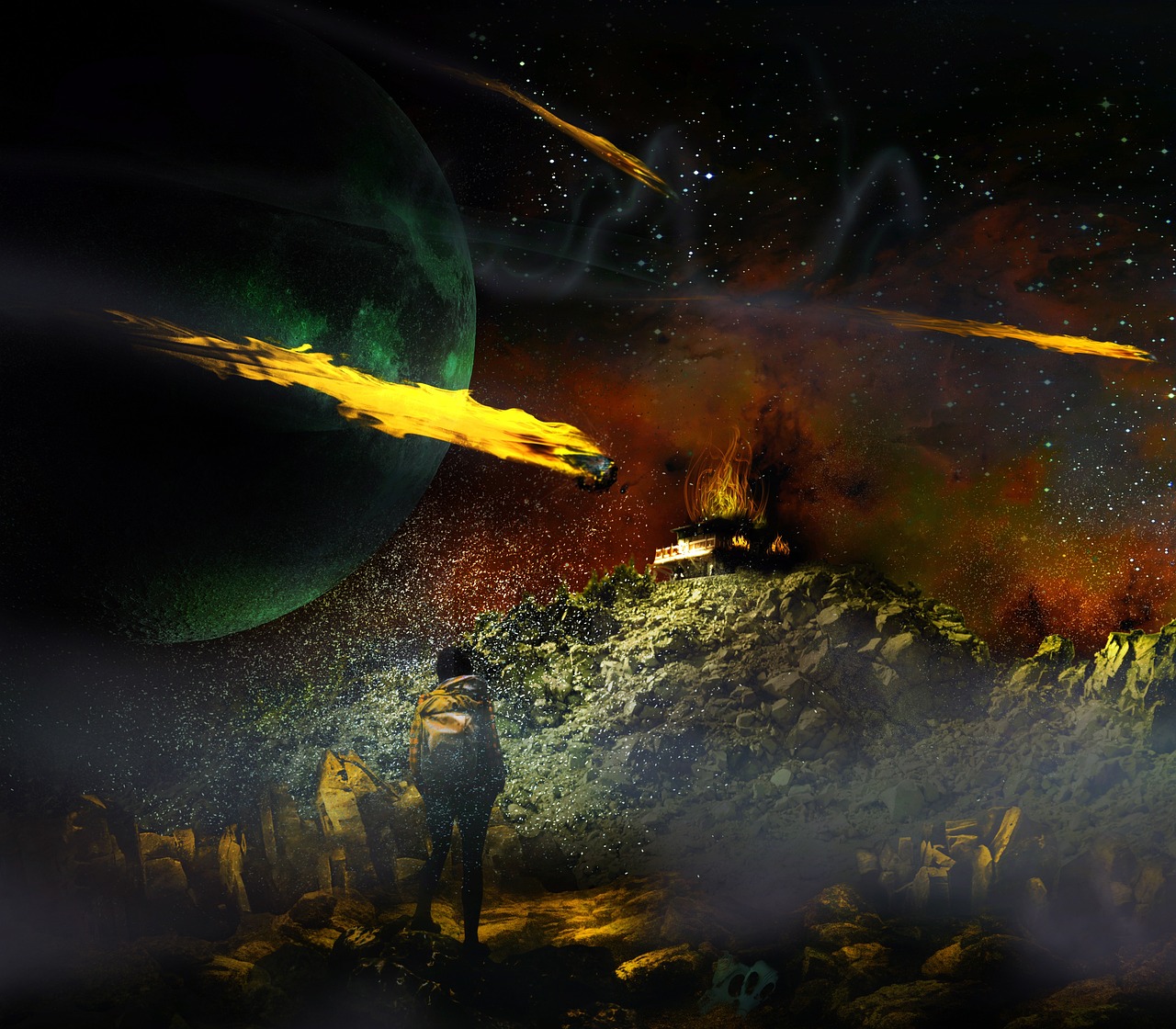 And the people of the Prince who is to come shall destroy the city and the sanctuary. Its end shall come with a flood, and to the end there shall be war. Desolations are decreed.(Dan. 9:26)
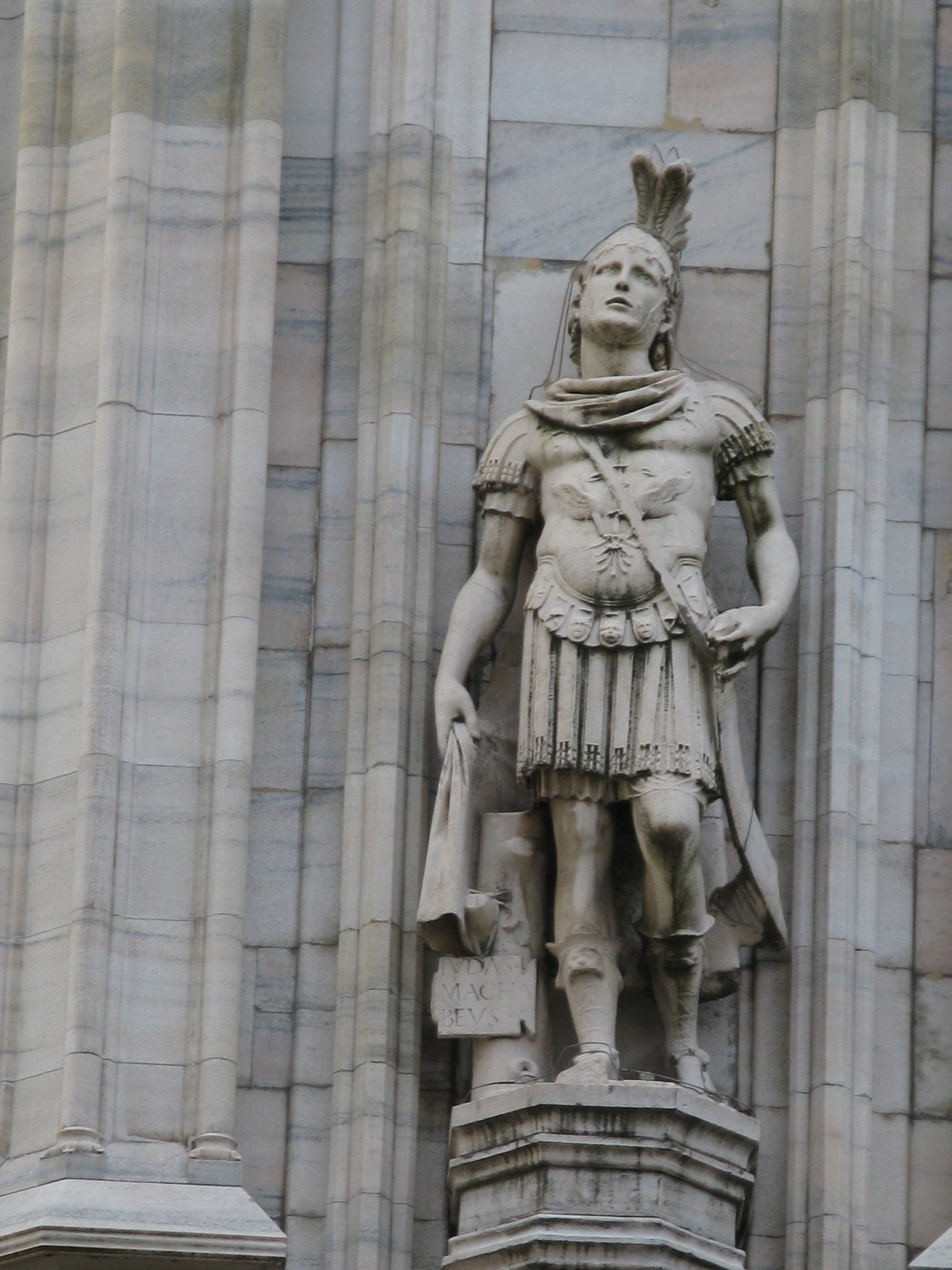 Credit: Yair Haklai
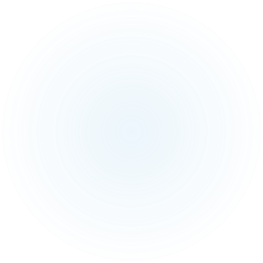 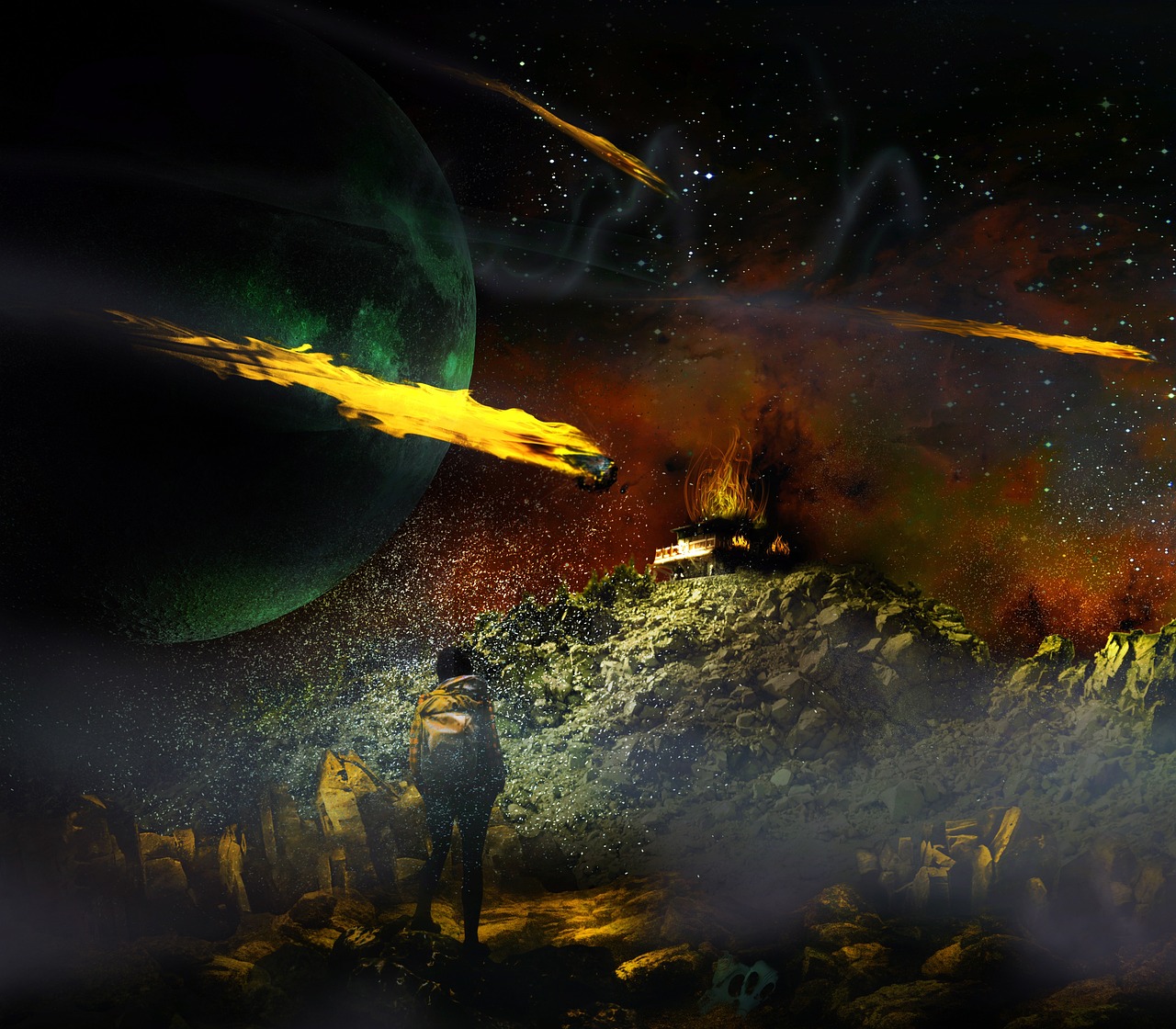 Signs ofSomething Coming
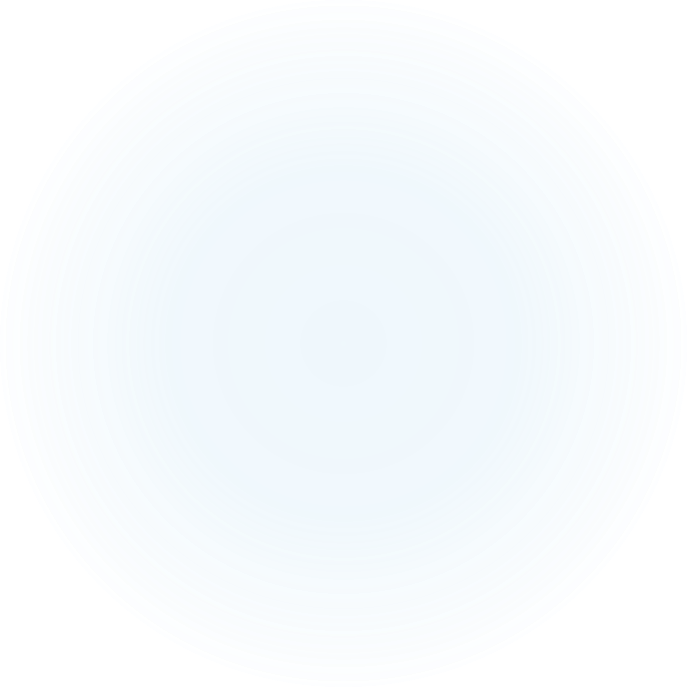 • False Messiahs• Political Unrest• Natural Disasters• Increased        	Persecution• Wavering Faith• Gospel Spreads
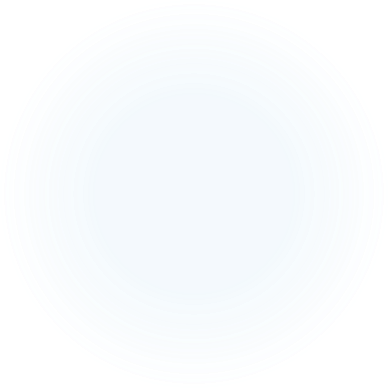 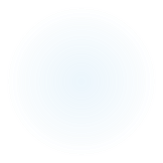 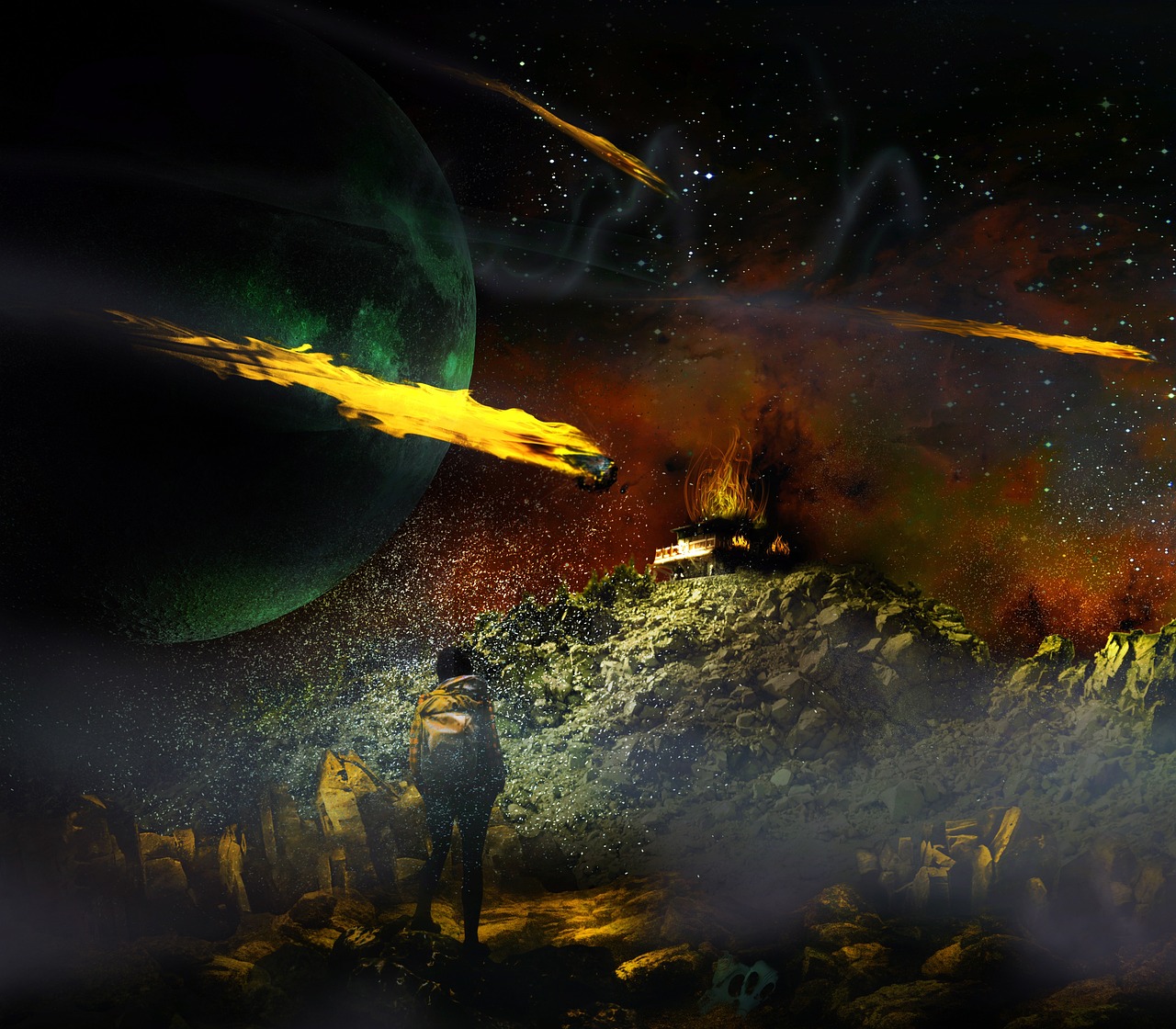 So when you see the abomination of desolation spoken of by the prophet Daniel, standing in the holy place (let the reader understand)…(Matt. 24:15)
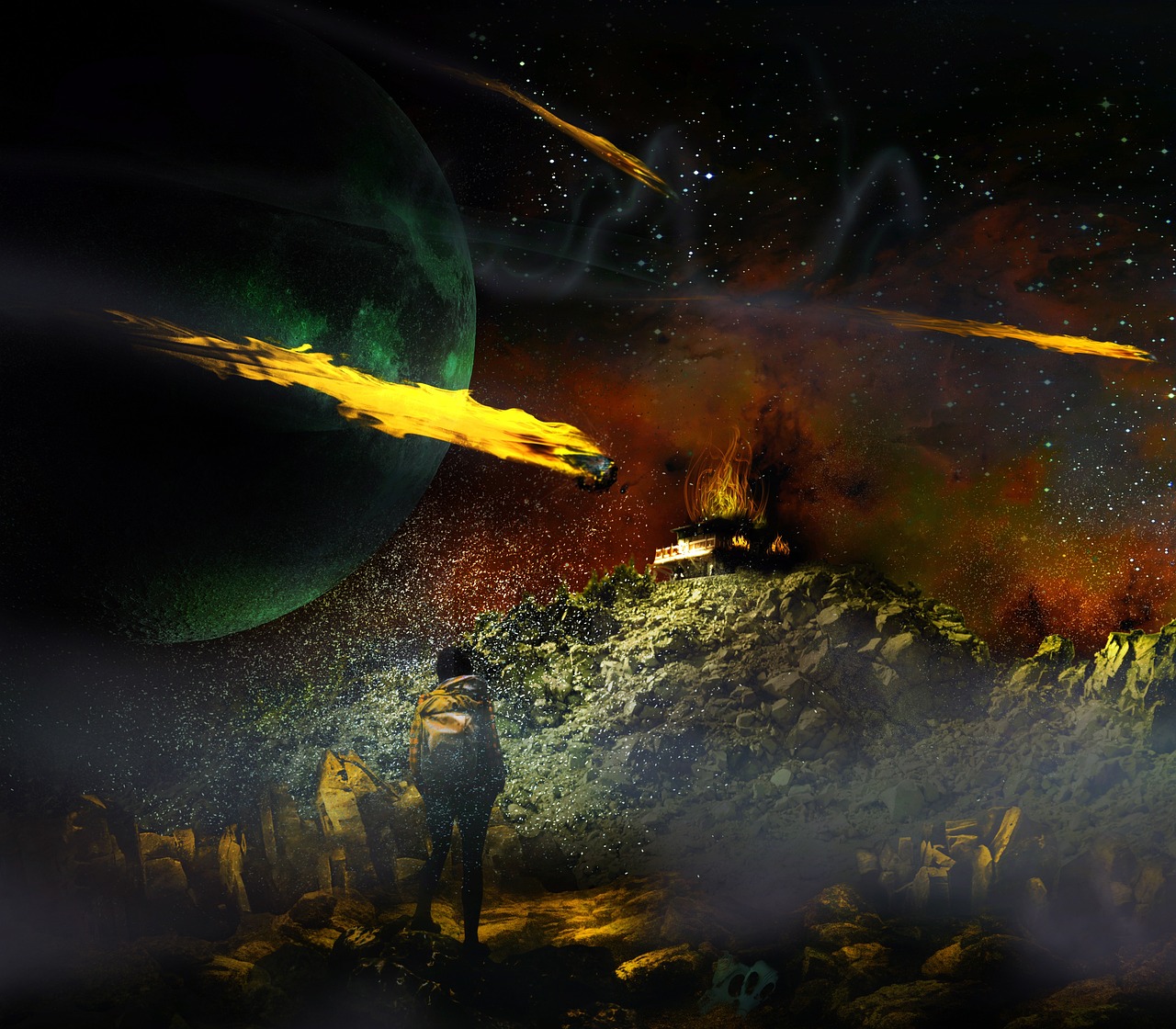 And from the time that the regular burnt offering is taken away and the abomination that makes desolate is set up, there shall be 1,290 days.(Dan. 12:11)
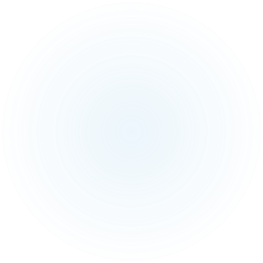 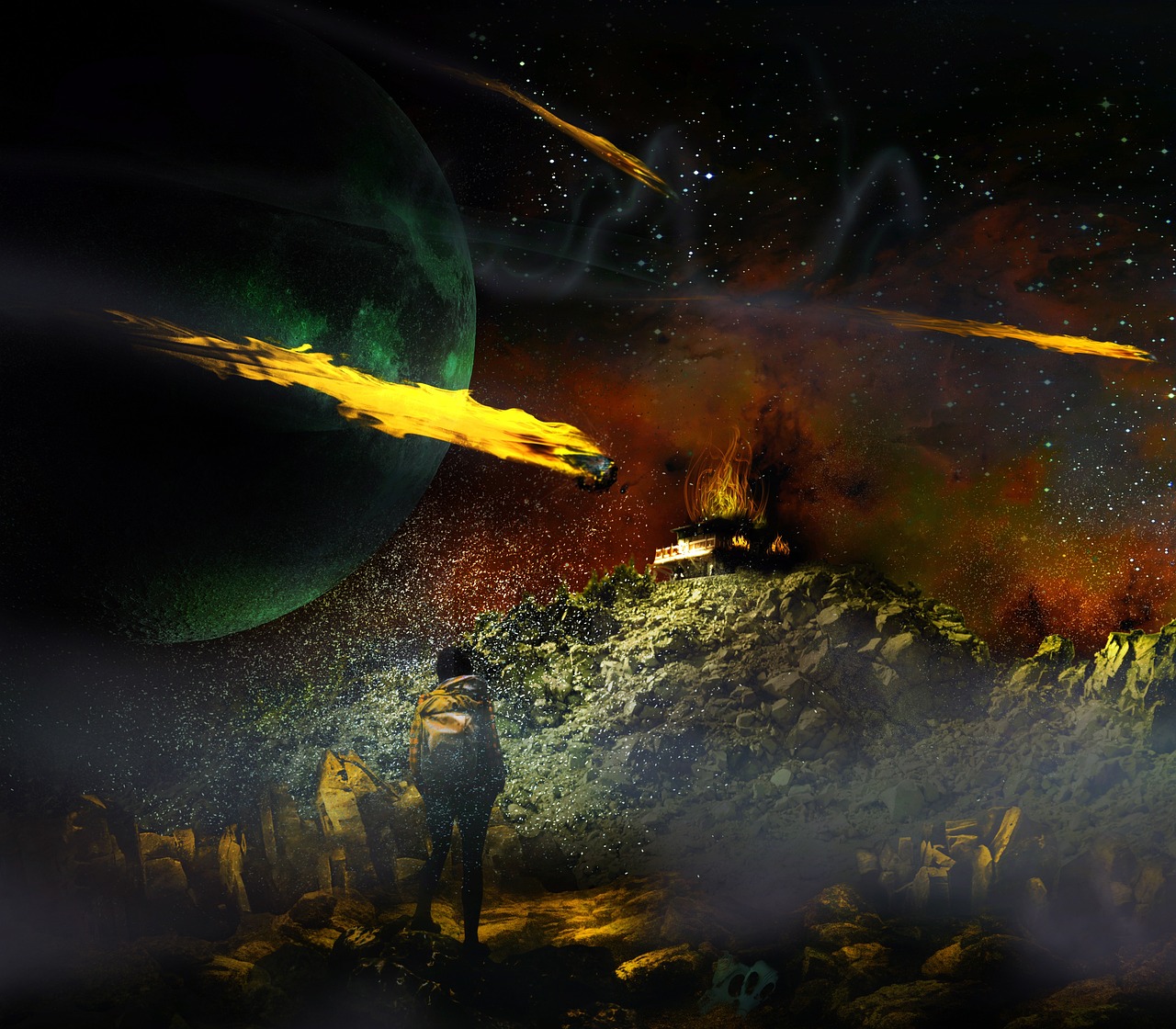 How to Respondto These Signs
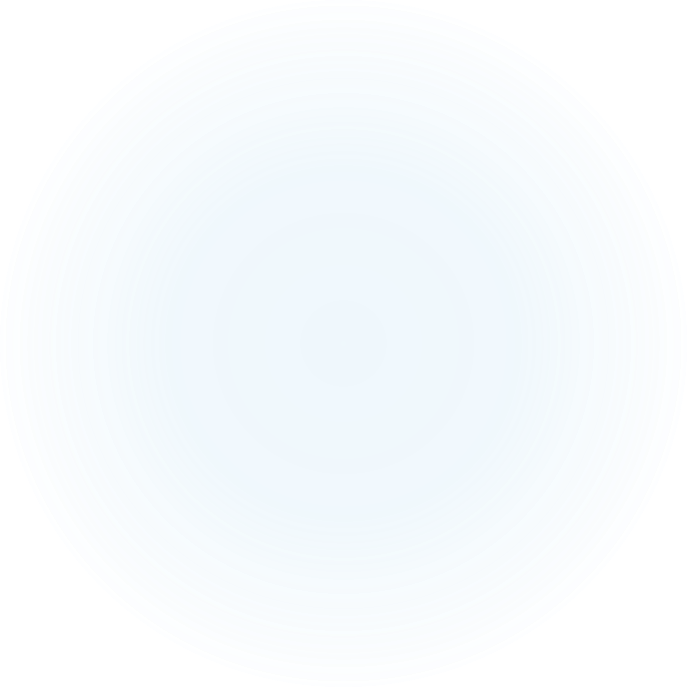 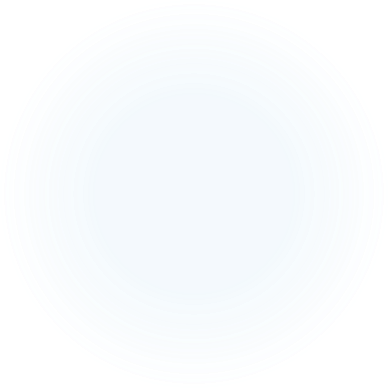 • RUN. NOW.• Expect the Worst• Know This Will Be 	Temporary• Don’t Fall for 	False Saviors
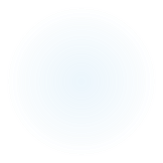 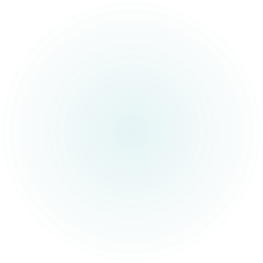 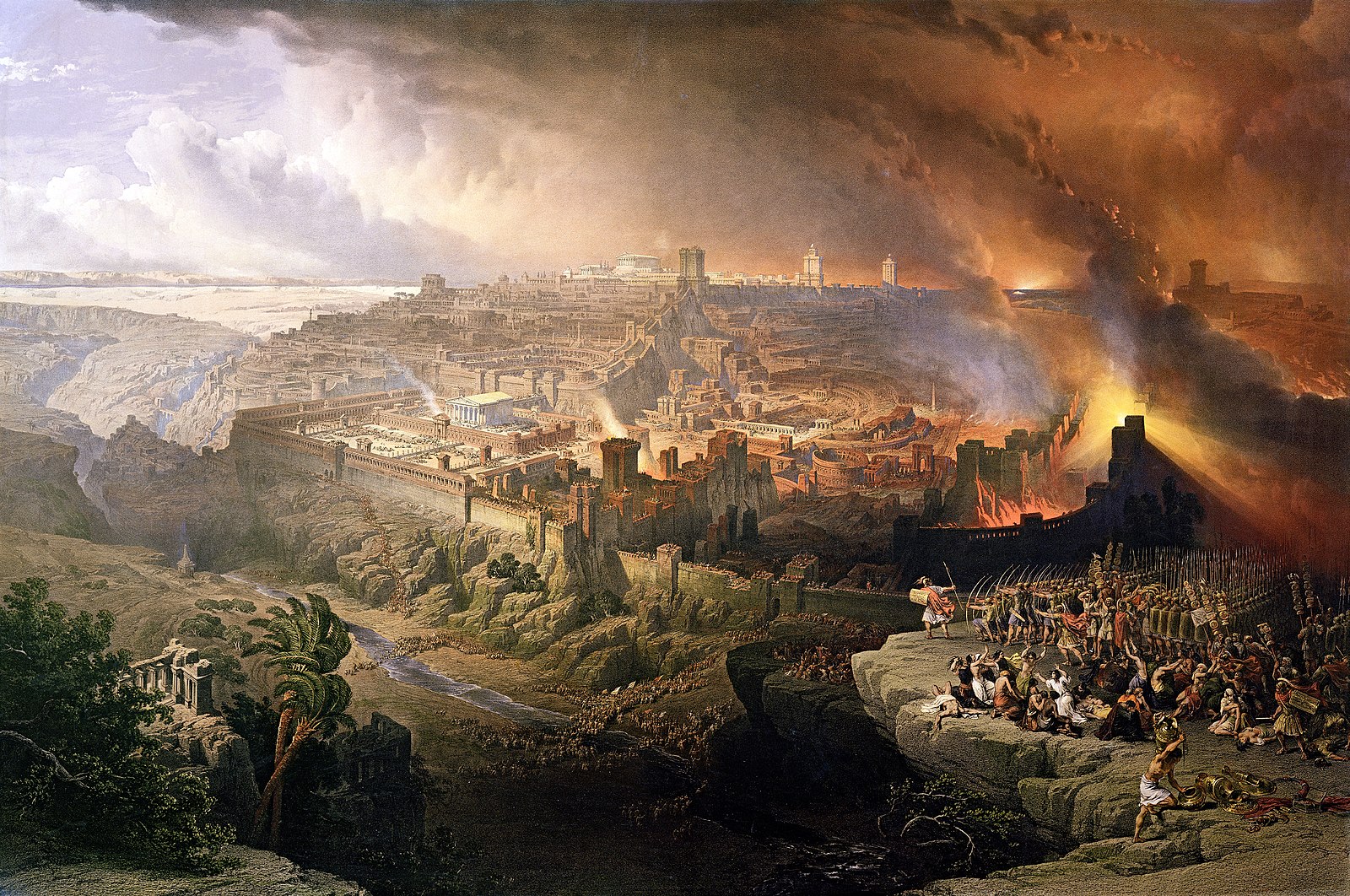 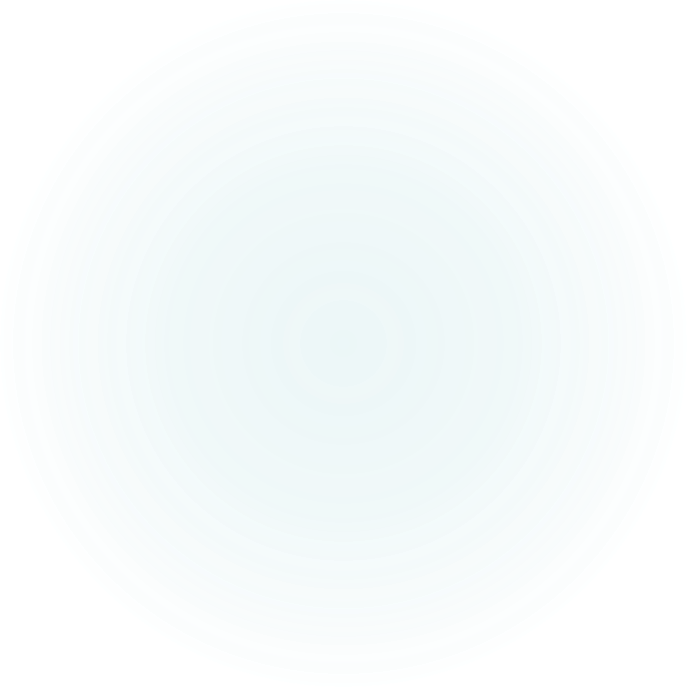 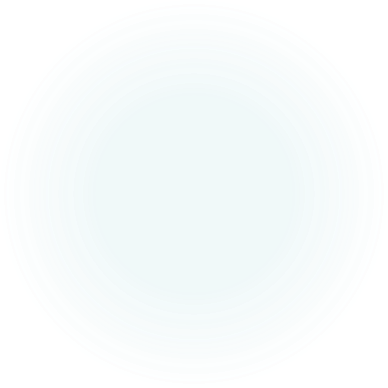 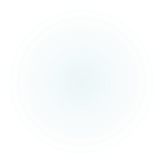 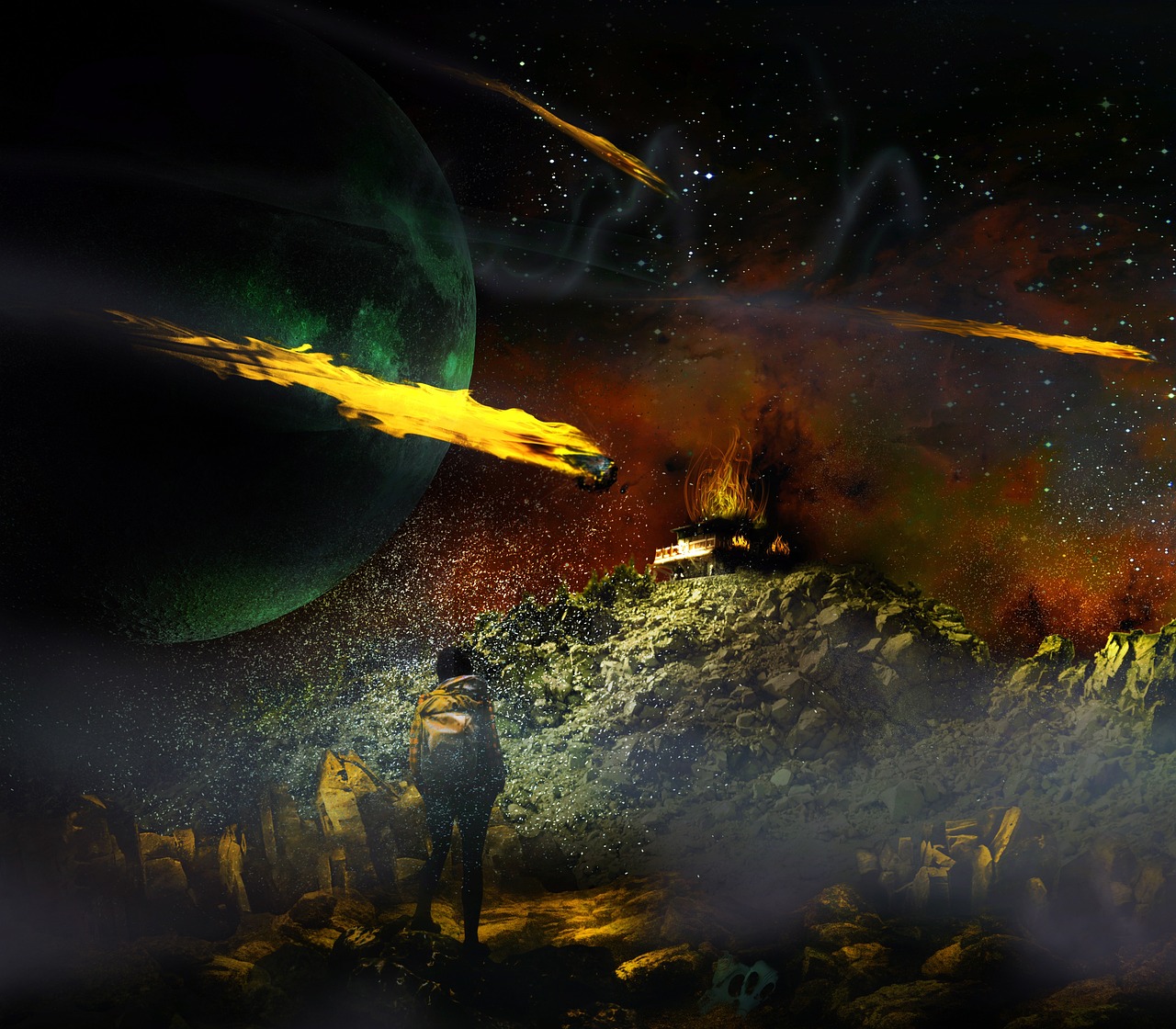 Immediately after the tribulation of those days the sun will be darkened, and the moon will not give its light, and the stars will fall from heaven, and the powers of the heavens will be shaken. (Matt. 24:29)
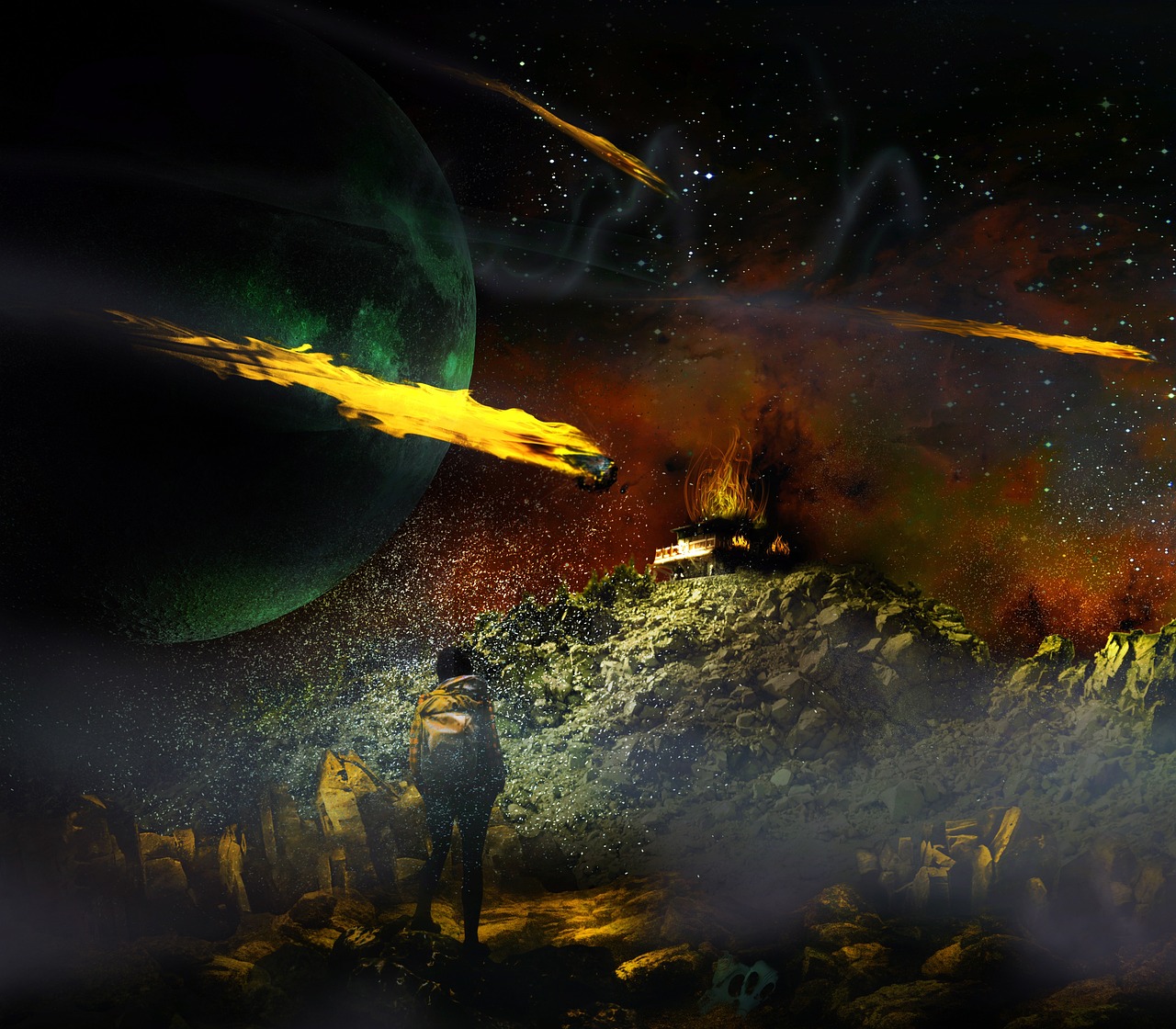 The sun shall be turned to darkness and the moon to blood, before the day of the Lord comes, the great and magnificent day.(Acts 2:20)
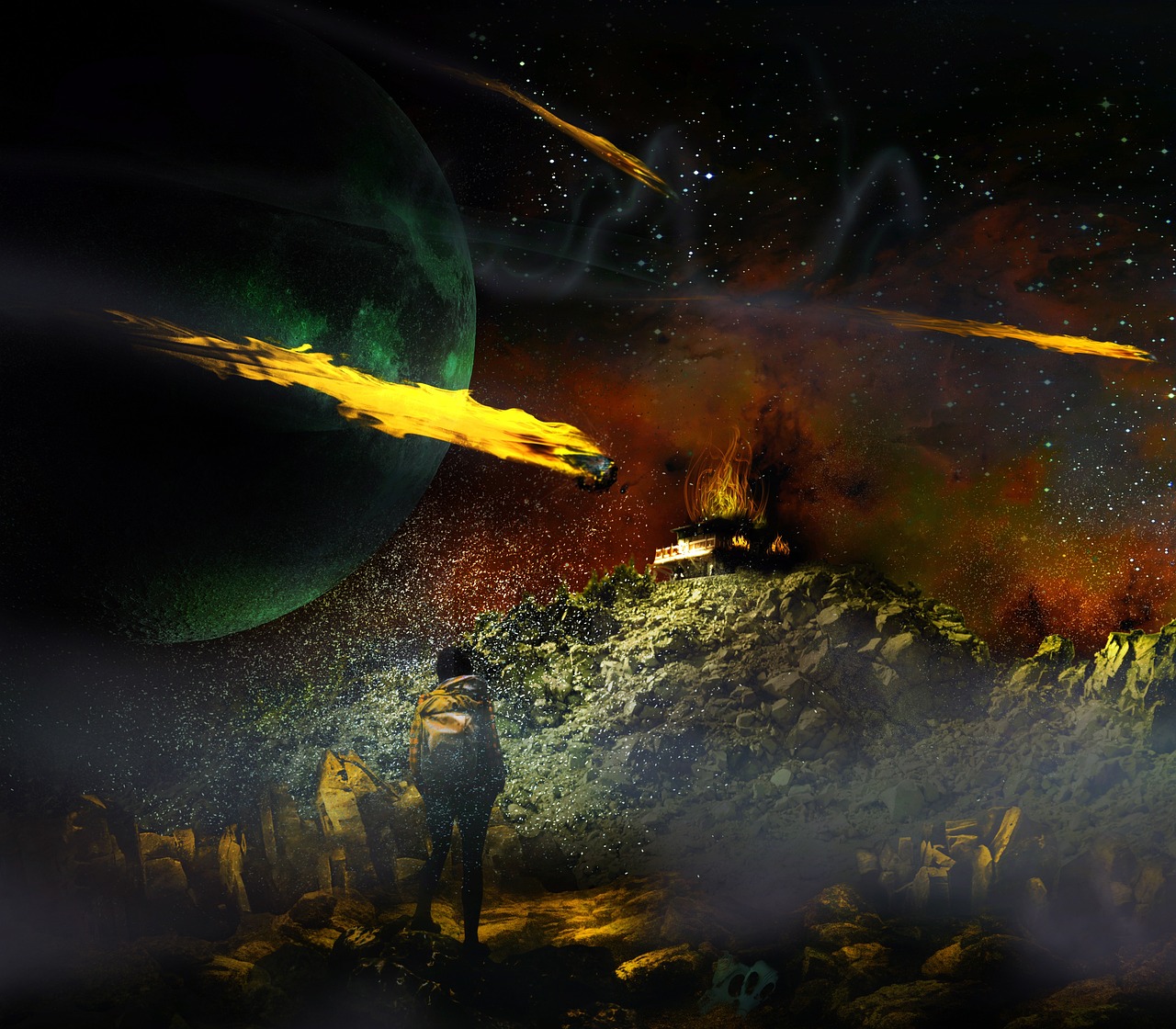 Then will appear in heaven the sign of the Son of Man, and then all the tribes of the earth will mourn, and they will see the Son of Man coming on the clouds of heaven with power and great glory.(Matt. 24:30)
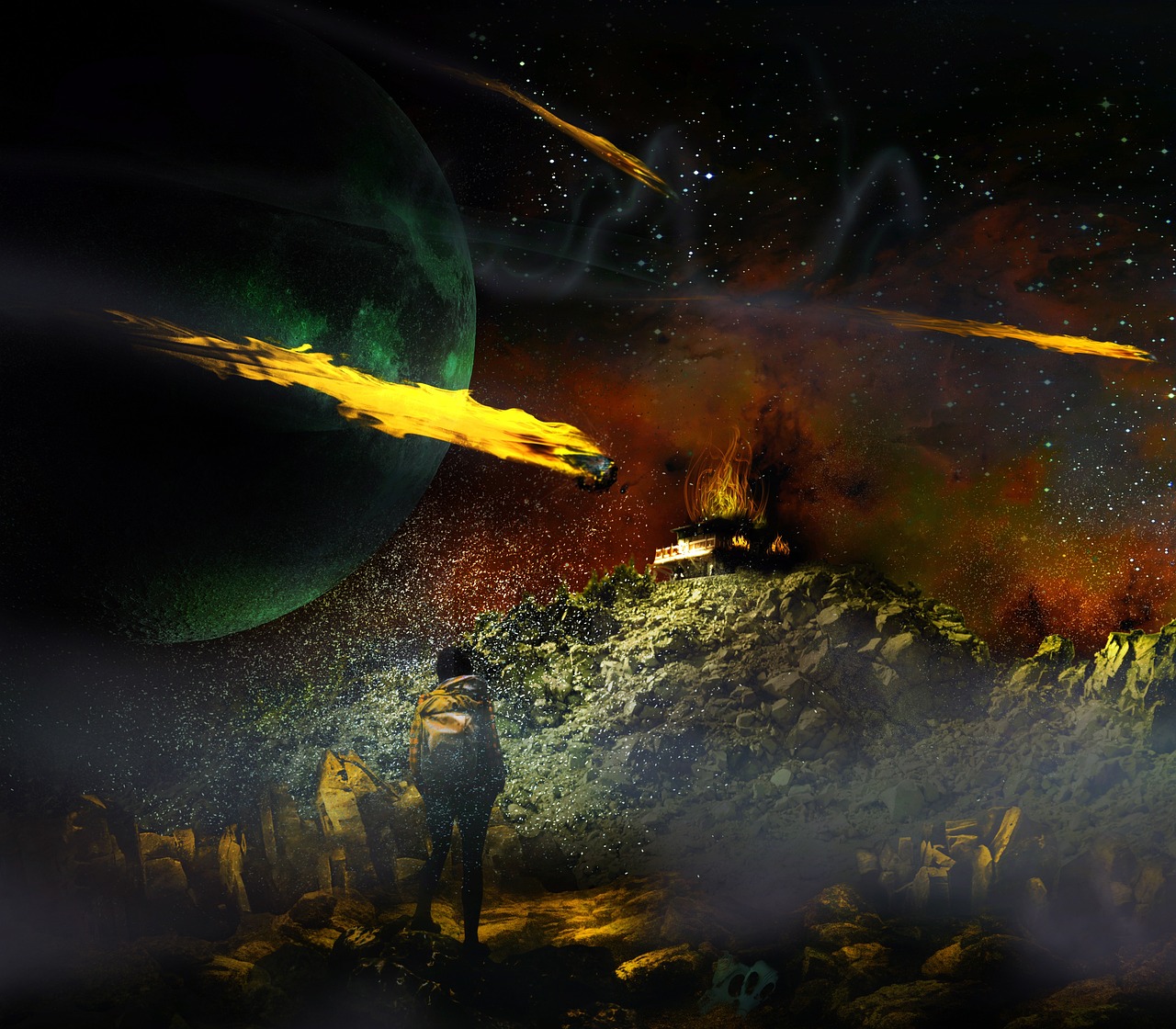 I saw in the night visions, and behold, with the clouds of heaven there came one like a Son of Man, and He came to the Ancient of Days andwas presented before Him.(Dan. 7:13)
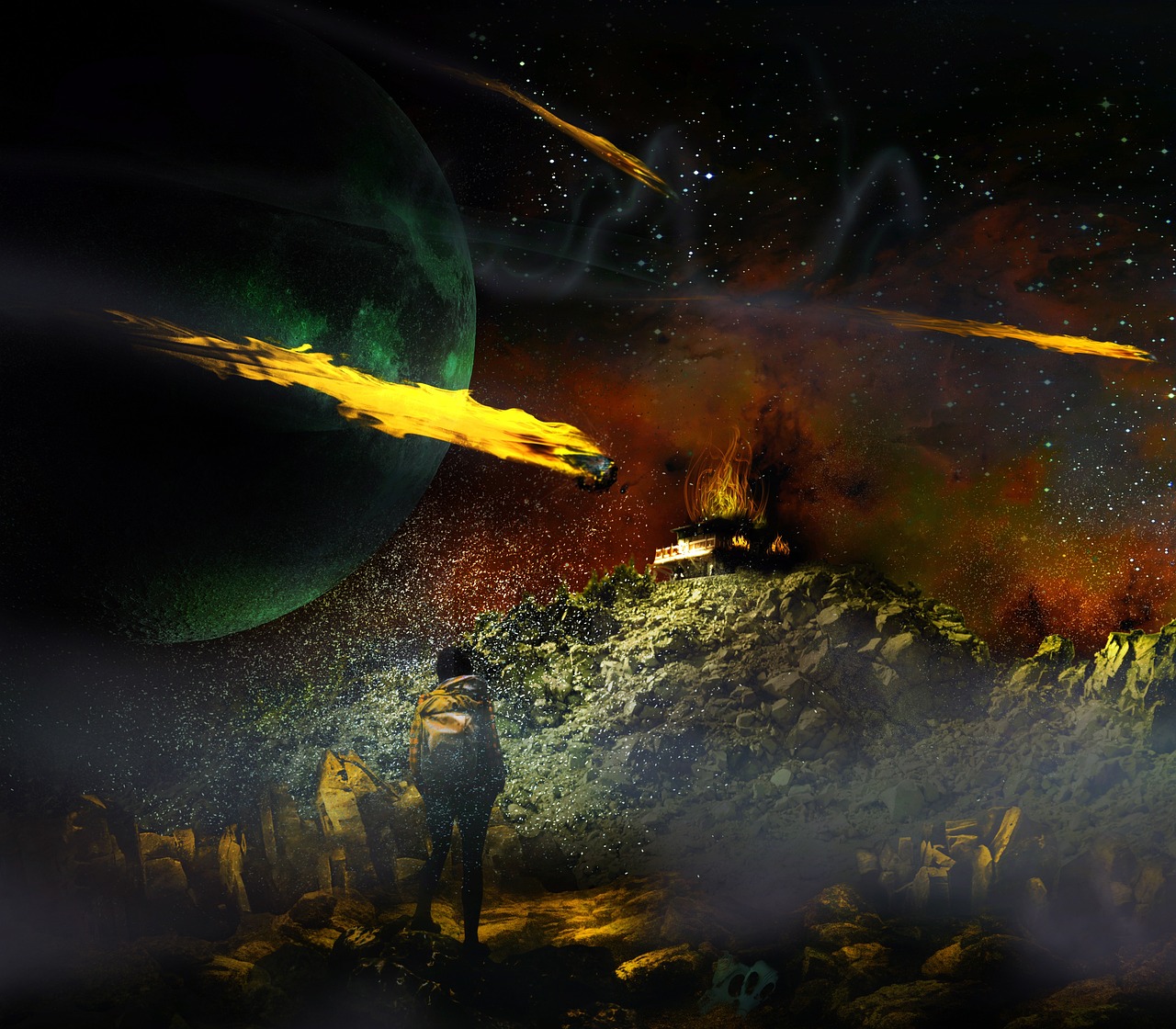 And to Him was given dominion and glory and a kingdom, that all peoples, nations, and languages should serve Him; His dominion is an everlasting dominion, which shall not pass away, and His kingdom one that shall not be destroyed..(Dan. 7:14)
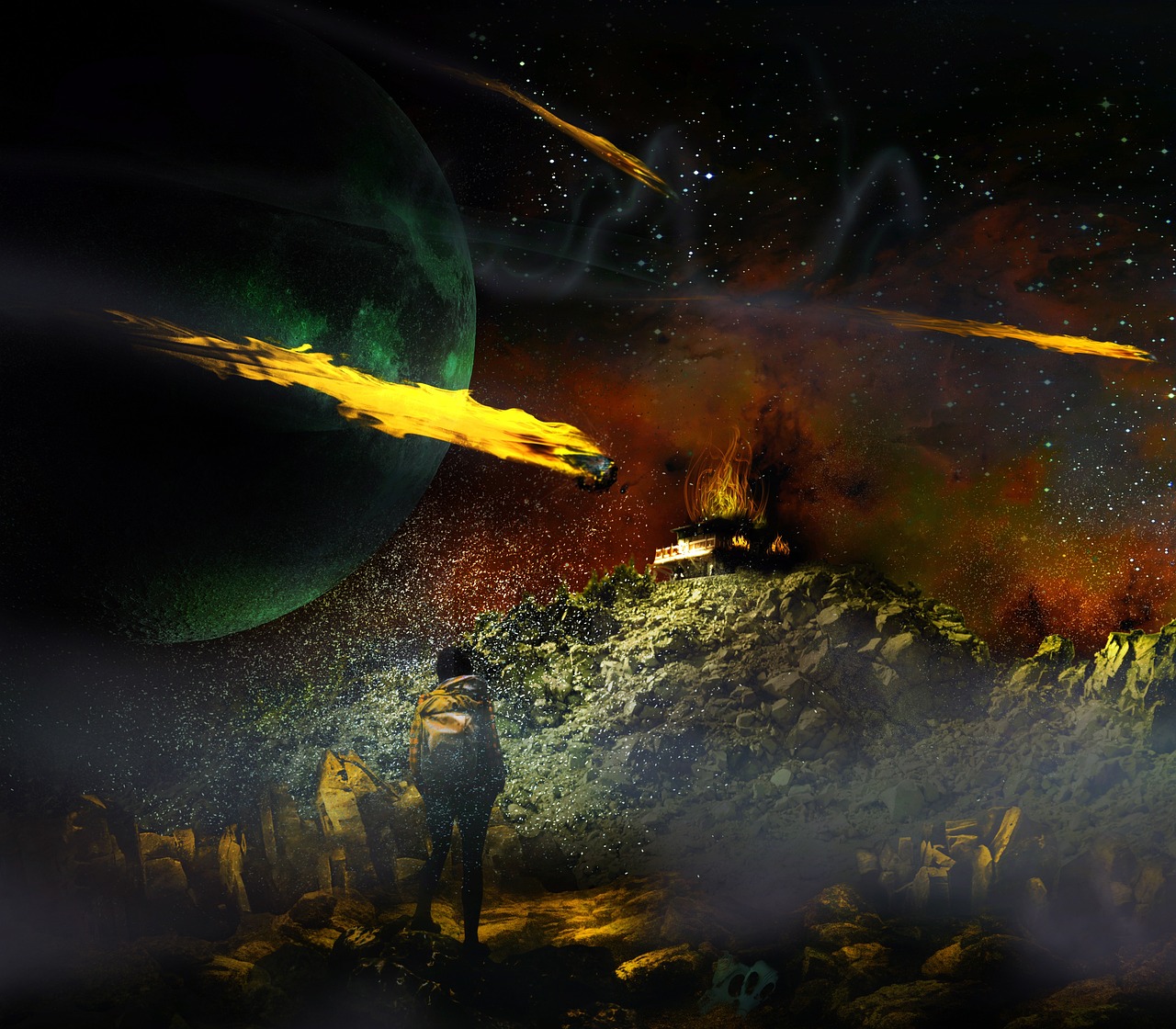 And He will send out His angels with a loud trumpet call, and they will gather His elect from the four winds, from one end of heaven to the other.(Matt. 24:31)
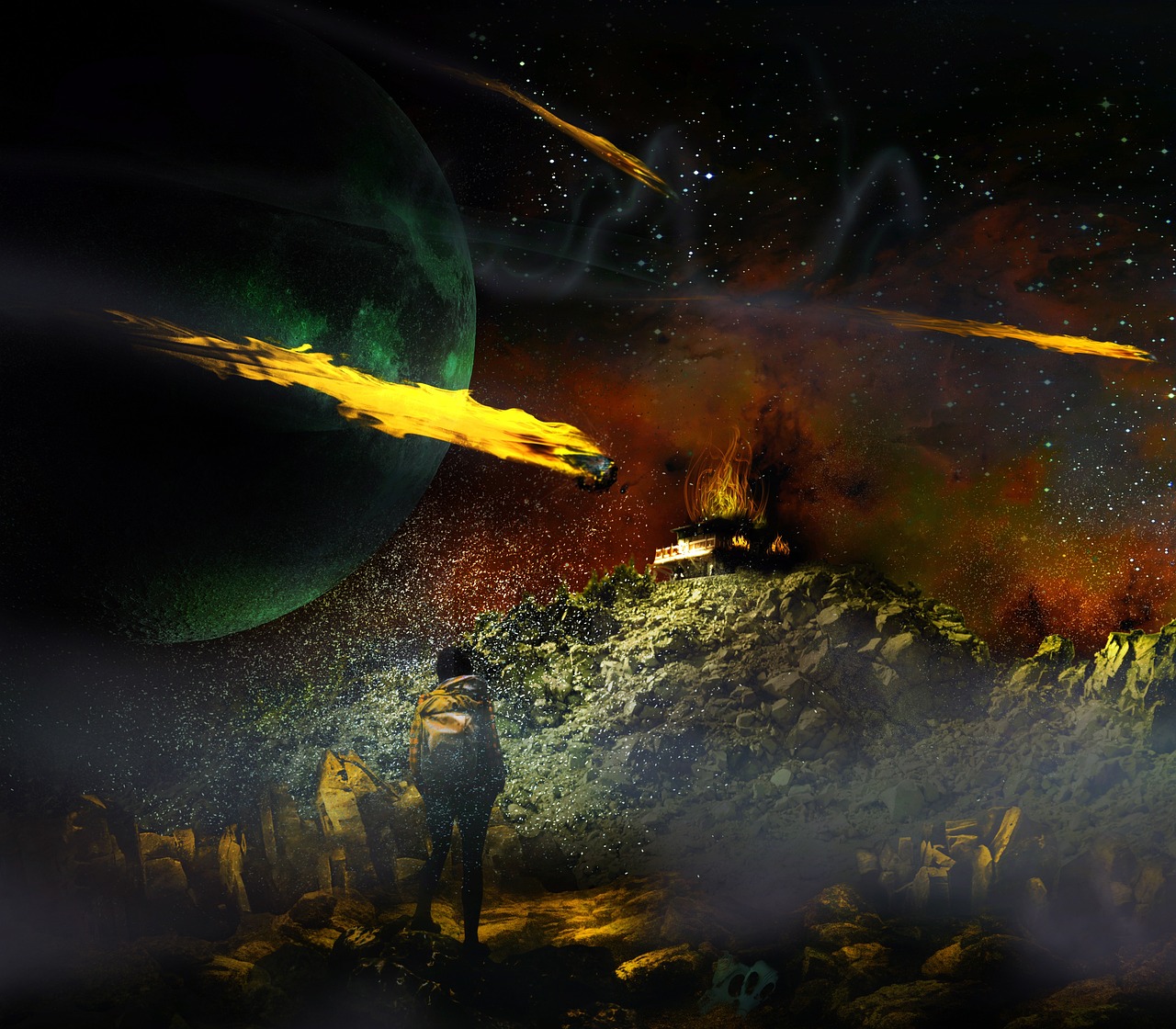 So also, when you see all these things, you know that it is near, at the very gates. Truly, I say to you, this generation will not pass away until all these things take place. (Matt. 24:33-34)
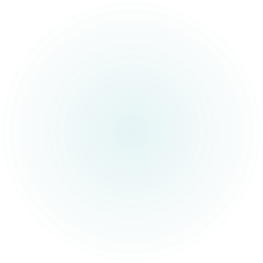 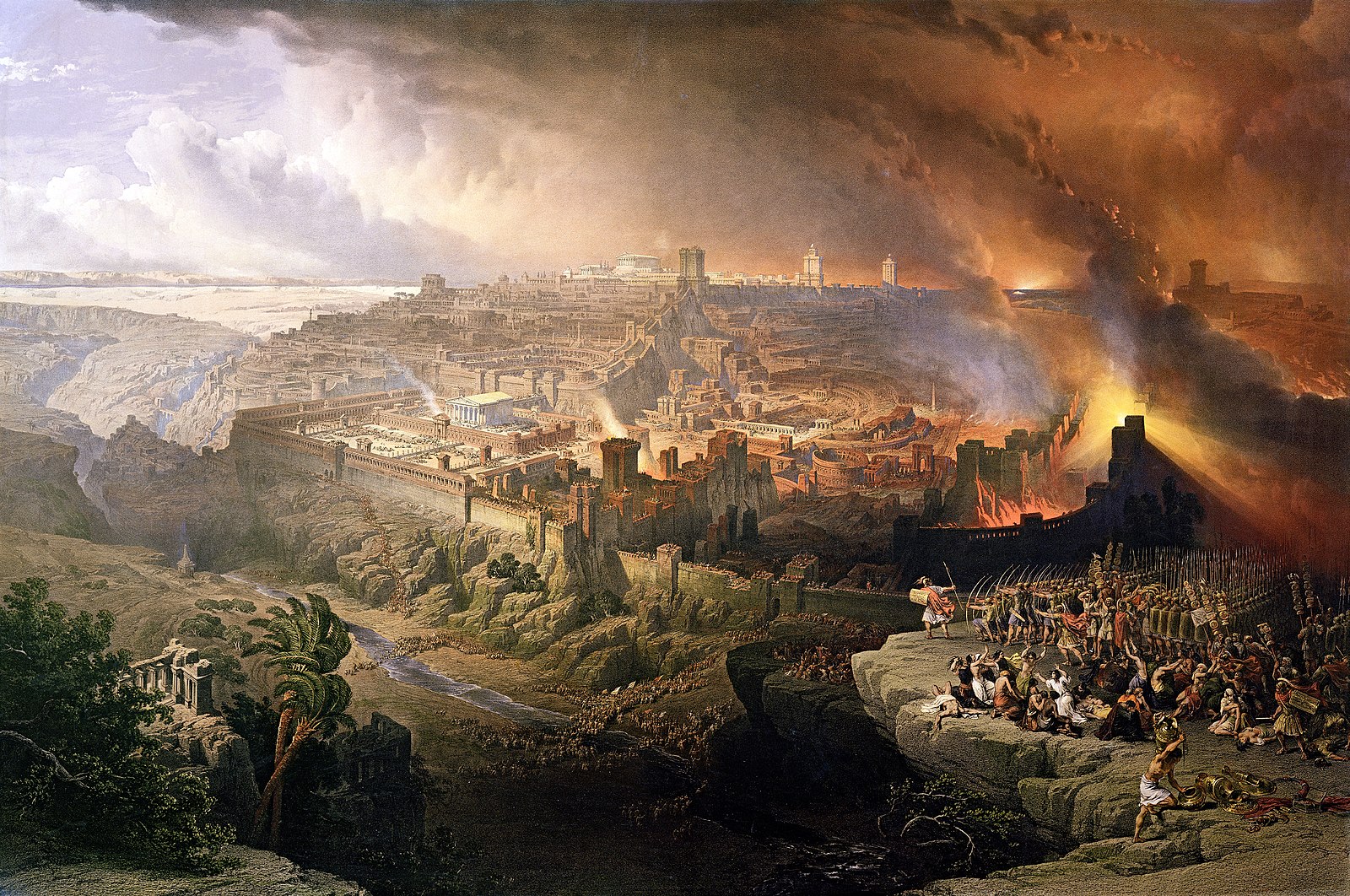 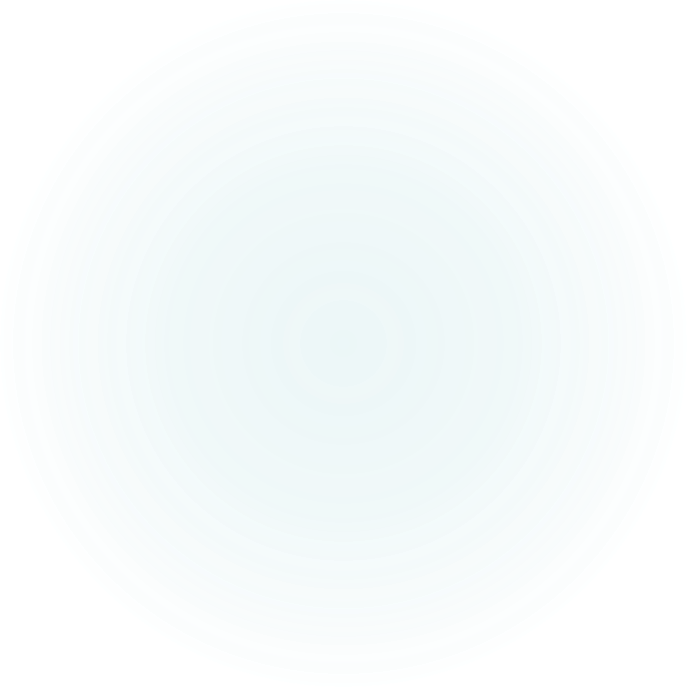 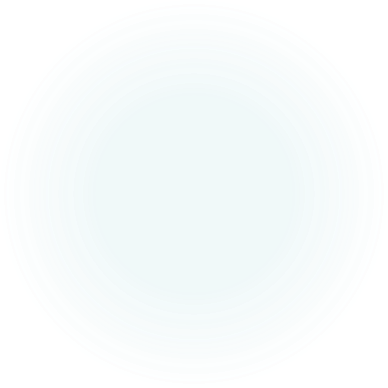 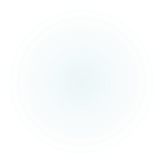 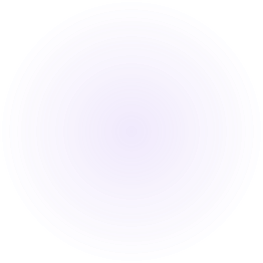 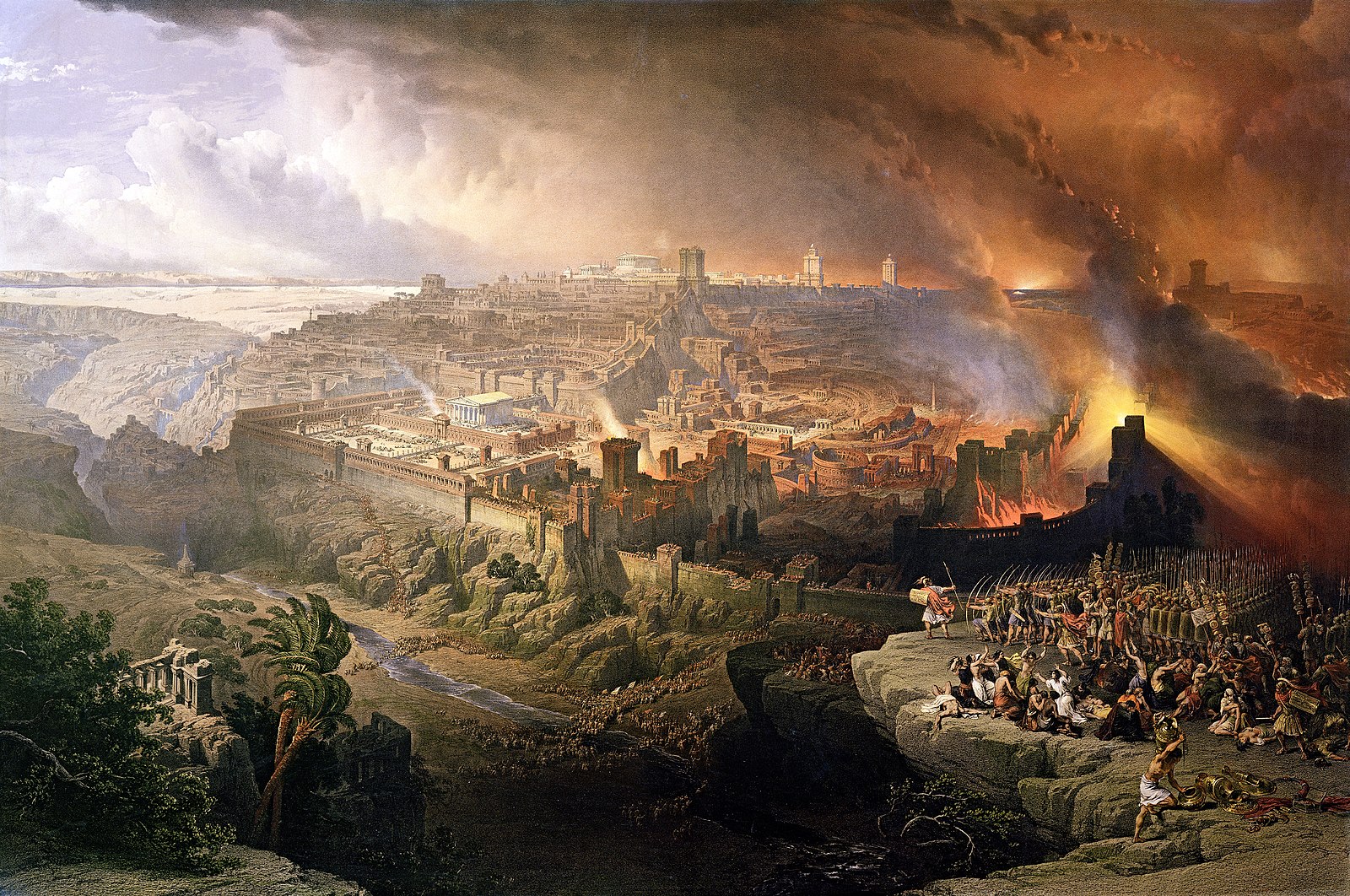 Contrary to popular opinion, the first half of this chapter is not about the end of our world, but about what Jews would have seen as the end of their world!
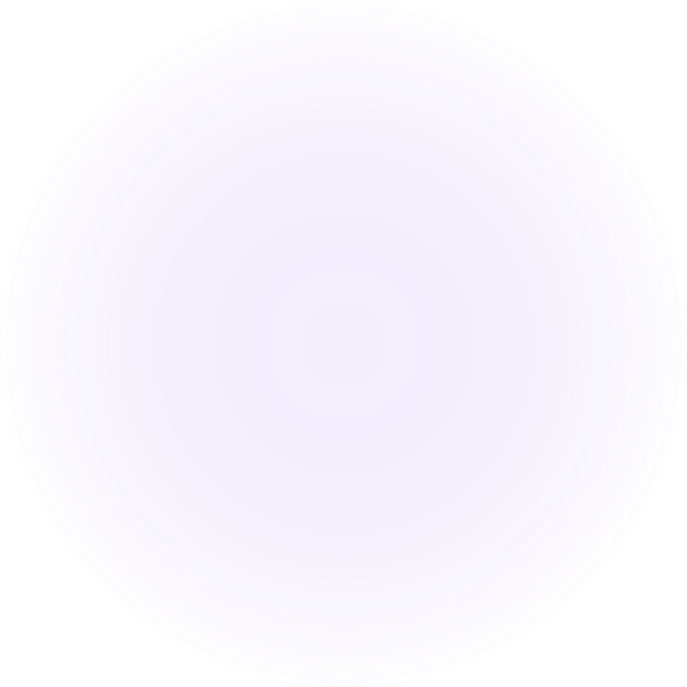 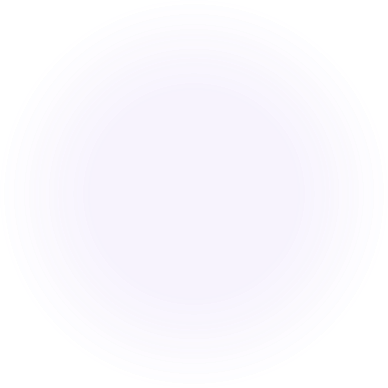 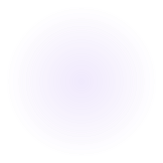 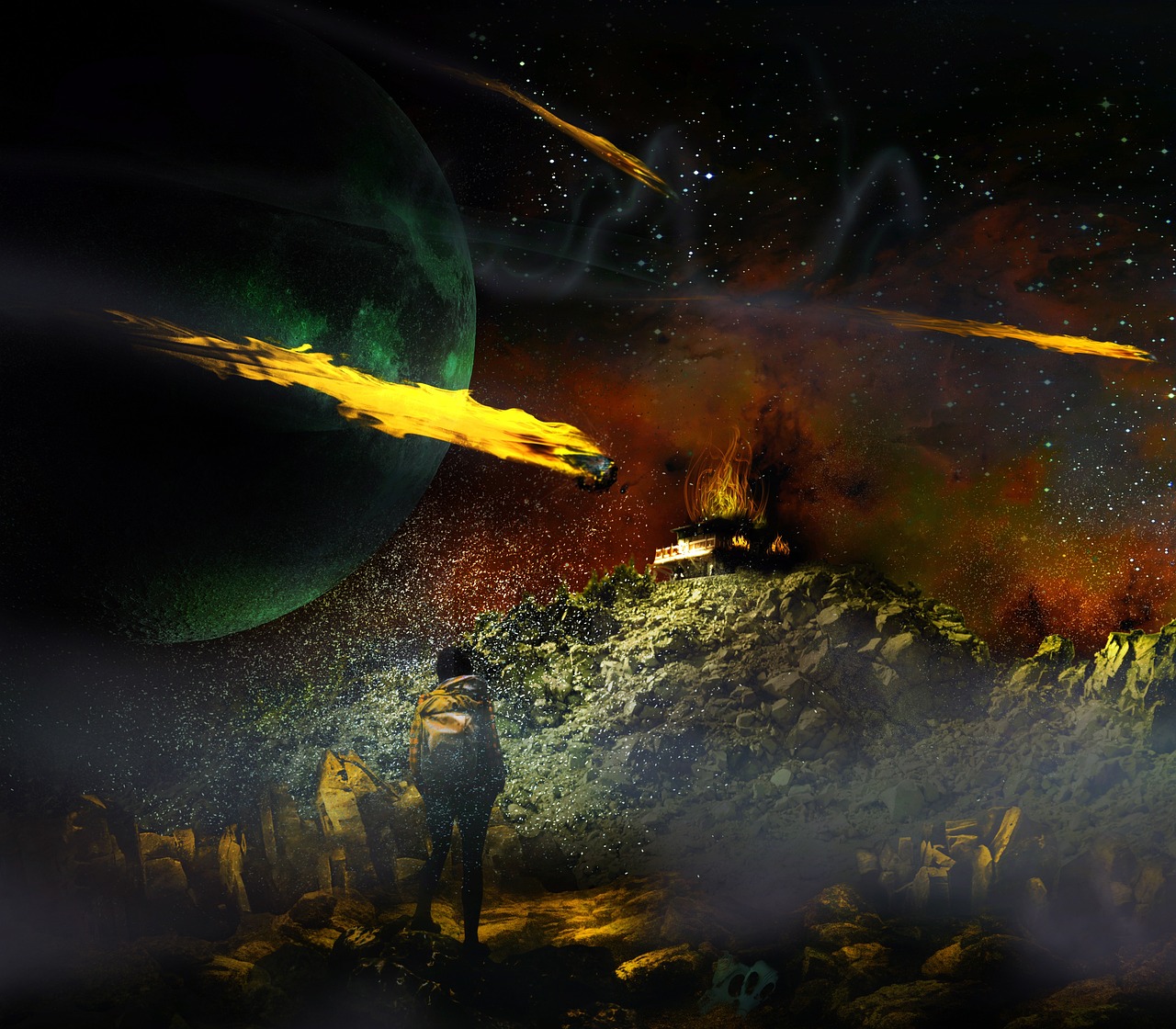 But concerning that day and hour no one knows, not even the angels of heaven, nor the Son, but the Father only.(Matt. 24:36)
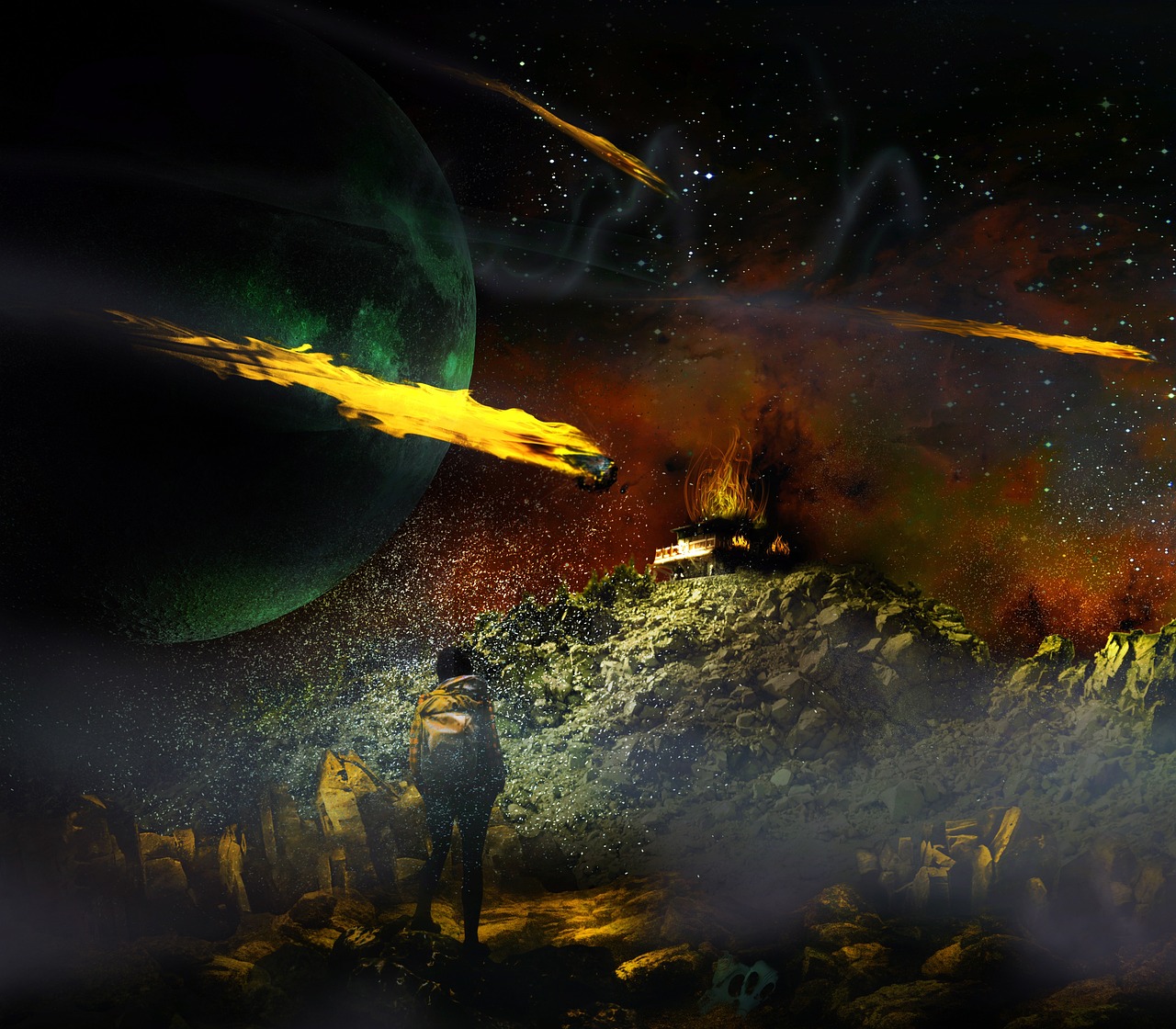 Then two men will be in the field; one will be taken and one left. Two women will be grinding at the mill; one will be taken and one left.(Matt. 24:40-41)
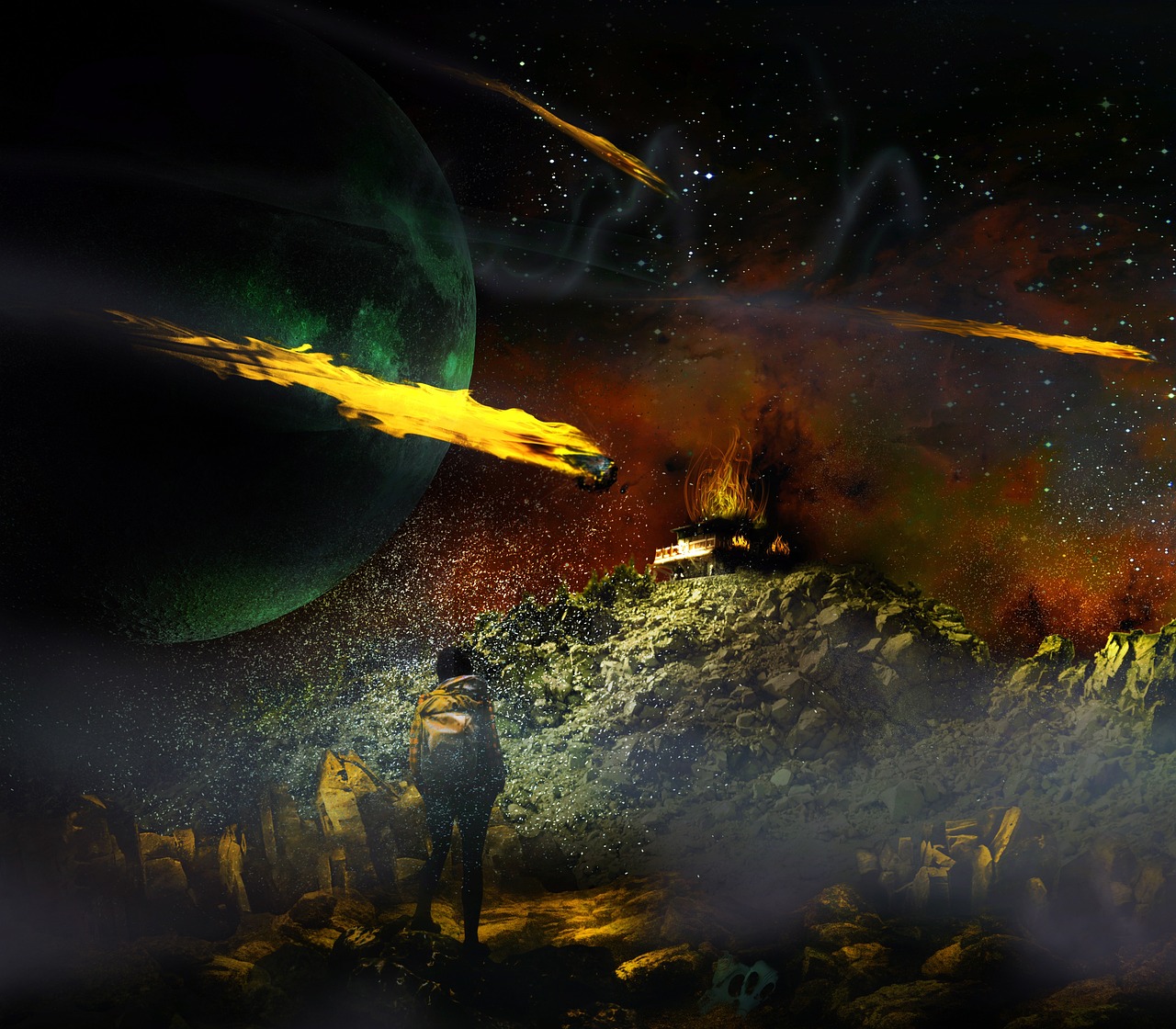 For as the lightning comes from the east and shines as far as the west, so will be the coming of the Son of Man.(Matt. 24:27)
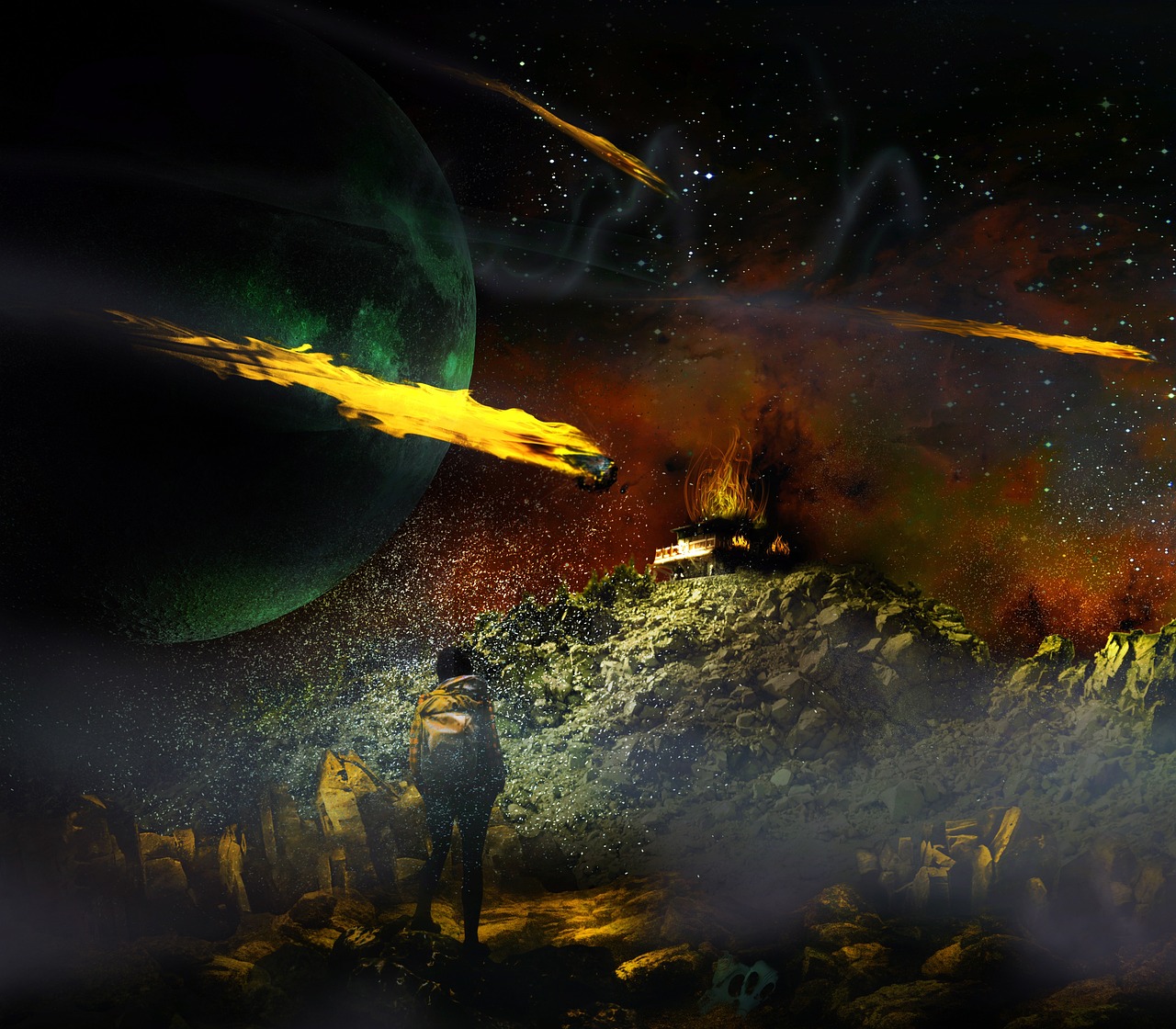 Therefore, stay awake, for you do not know on what day your Lord is coming… Therefore you also must be ready, for the Son of Man is coming at an hour you do not expect.(Matt. 24:42-44)
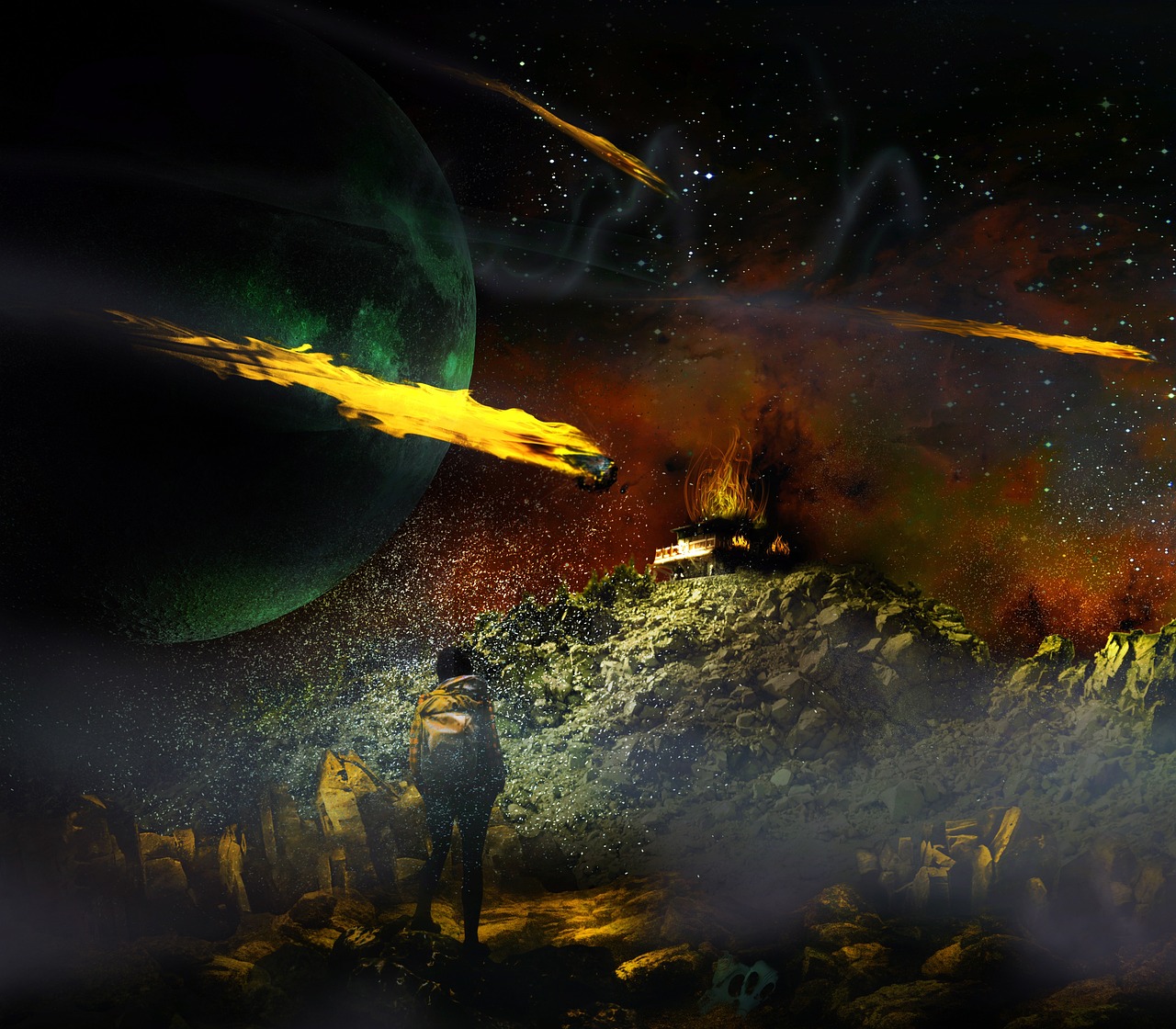 Who then is the faithful and wise servant, whom his Master has set over His household… Blessed is that servant whom his Master will find so doing when He comes.(Matt. 24:45-46)
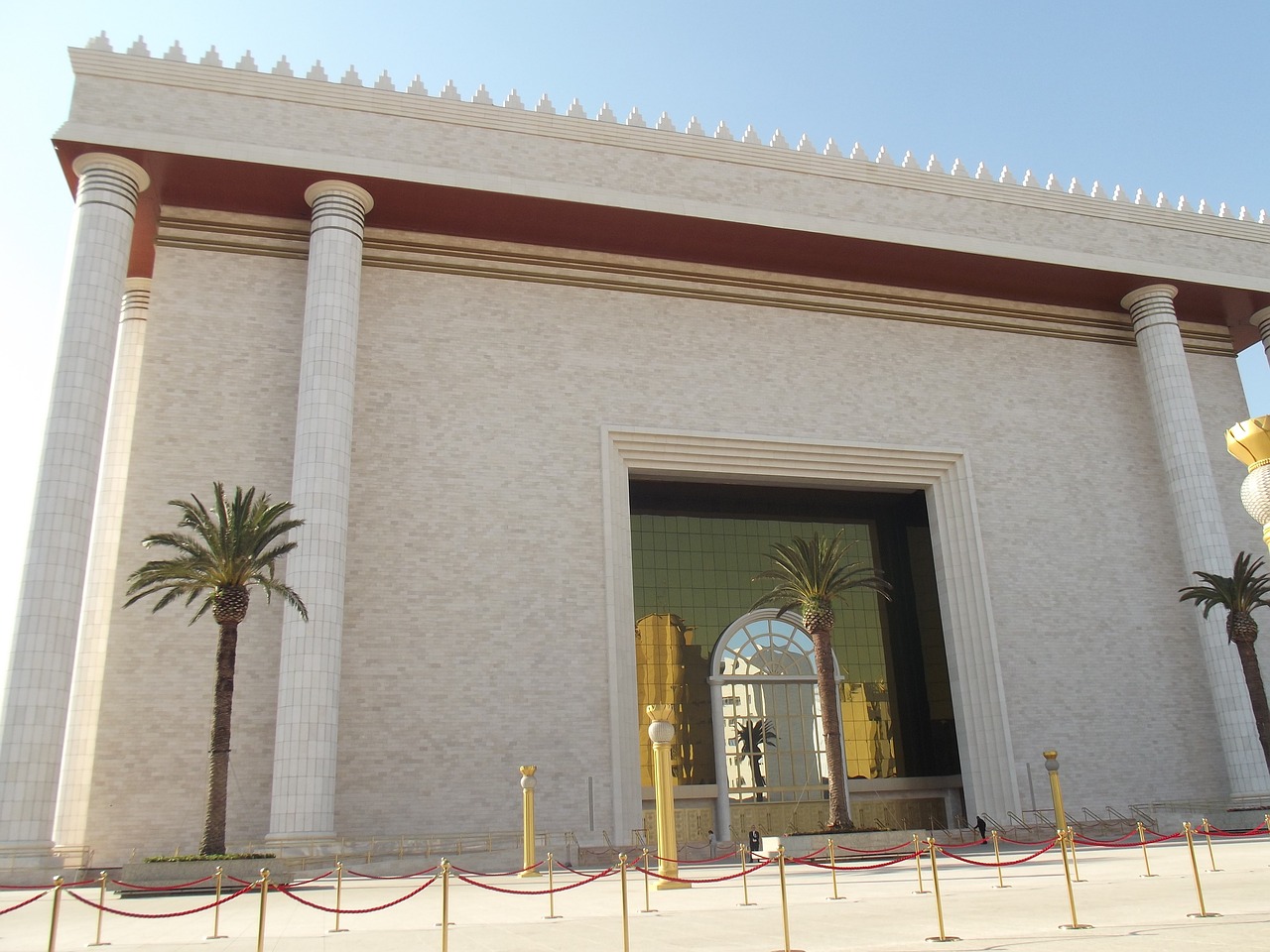 Jesus Himself does not give us many details except that the end of time will come without warning when He returns.